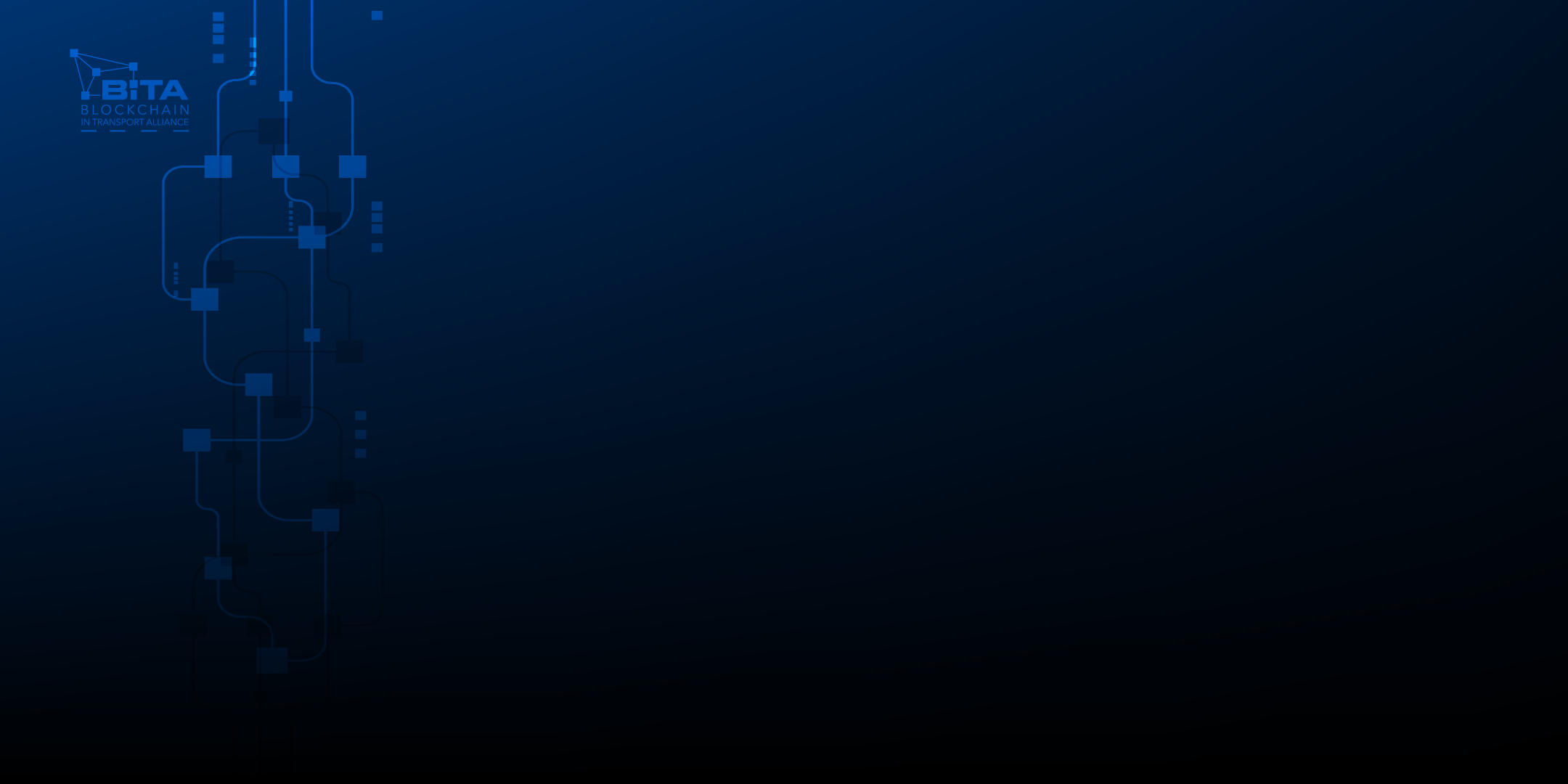 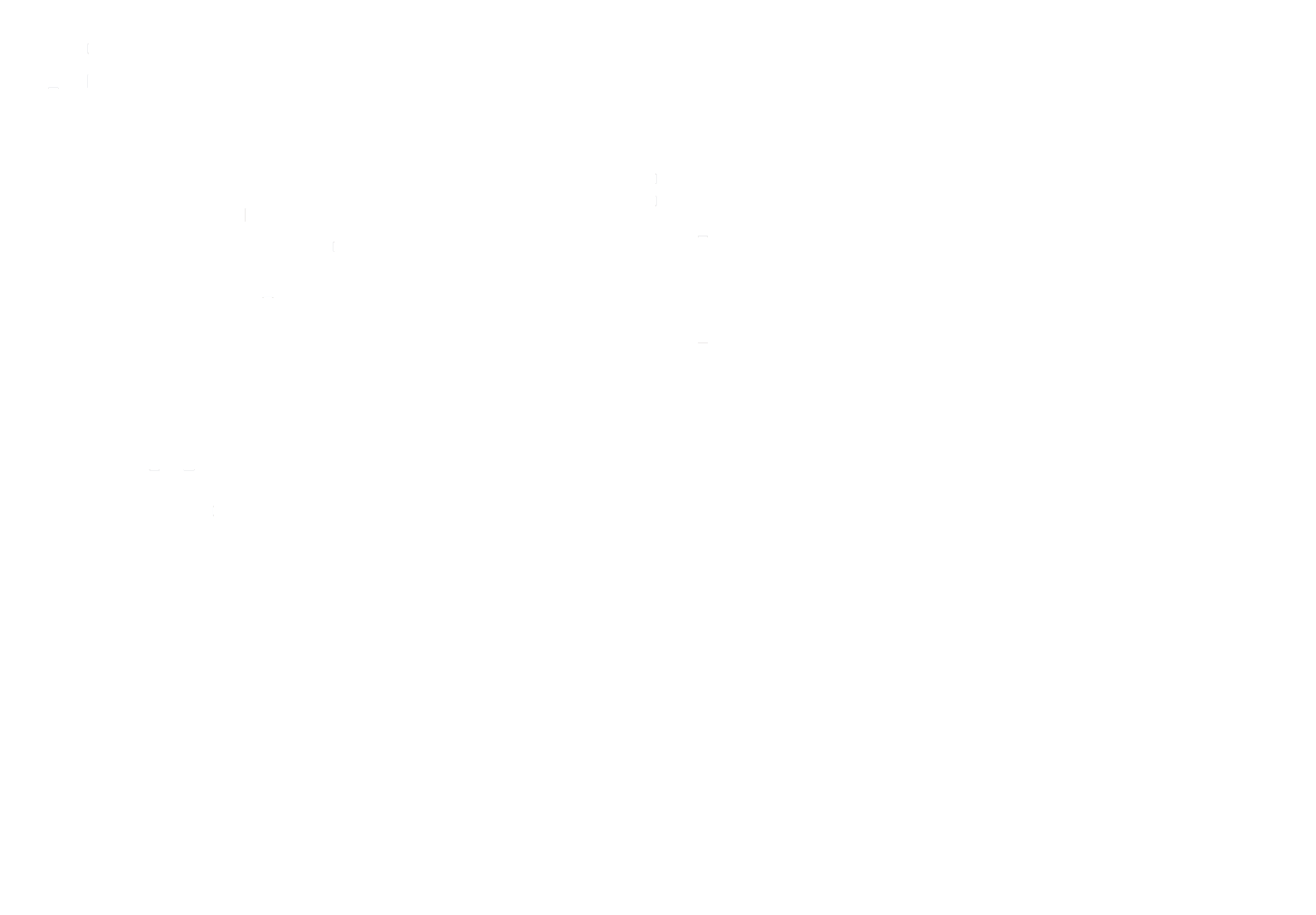 The Blockchain Revolution in Transport
“10% of global GDP will be stored on blockchain by 2025” - Deloitte
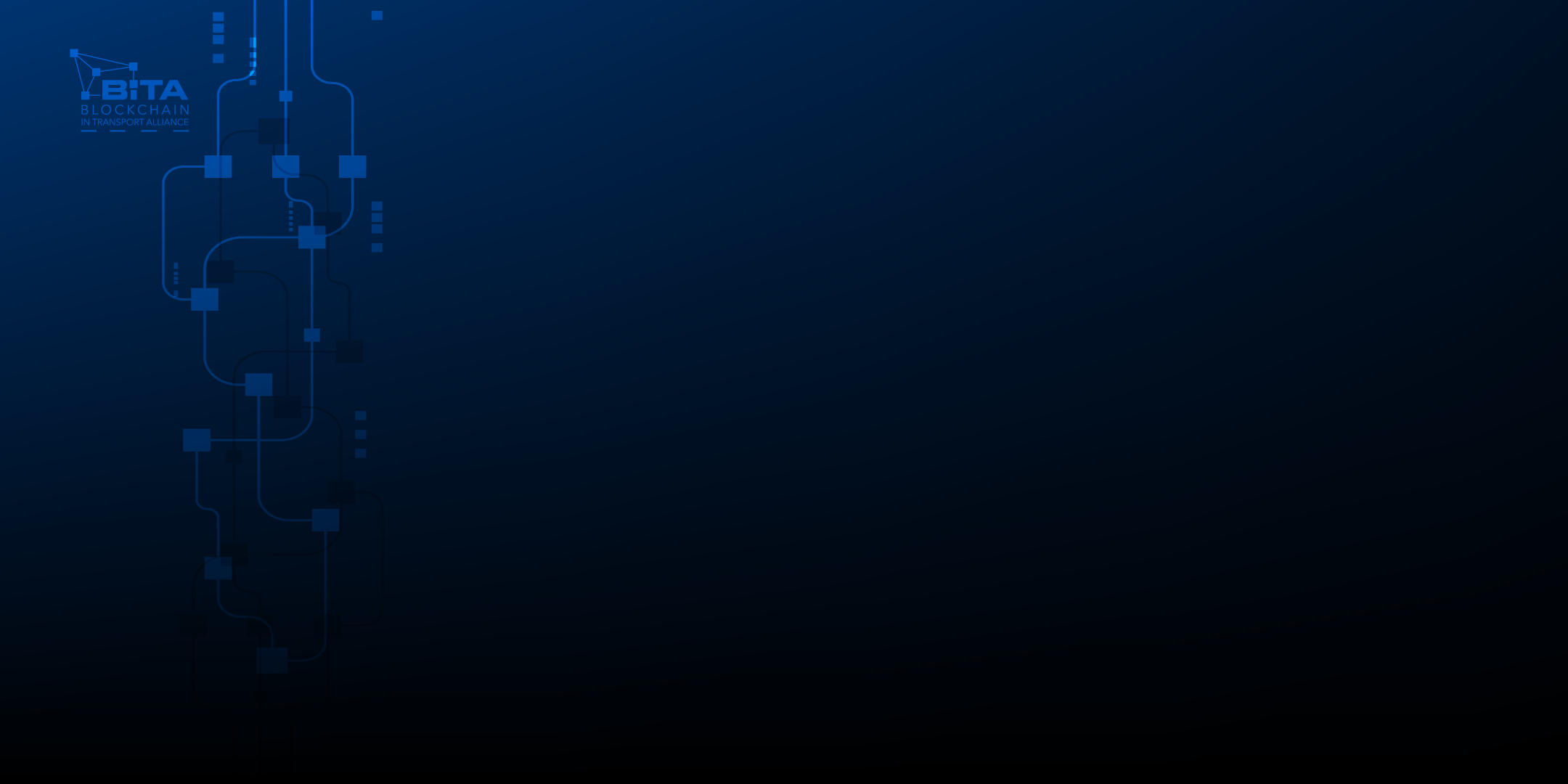 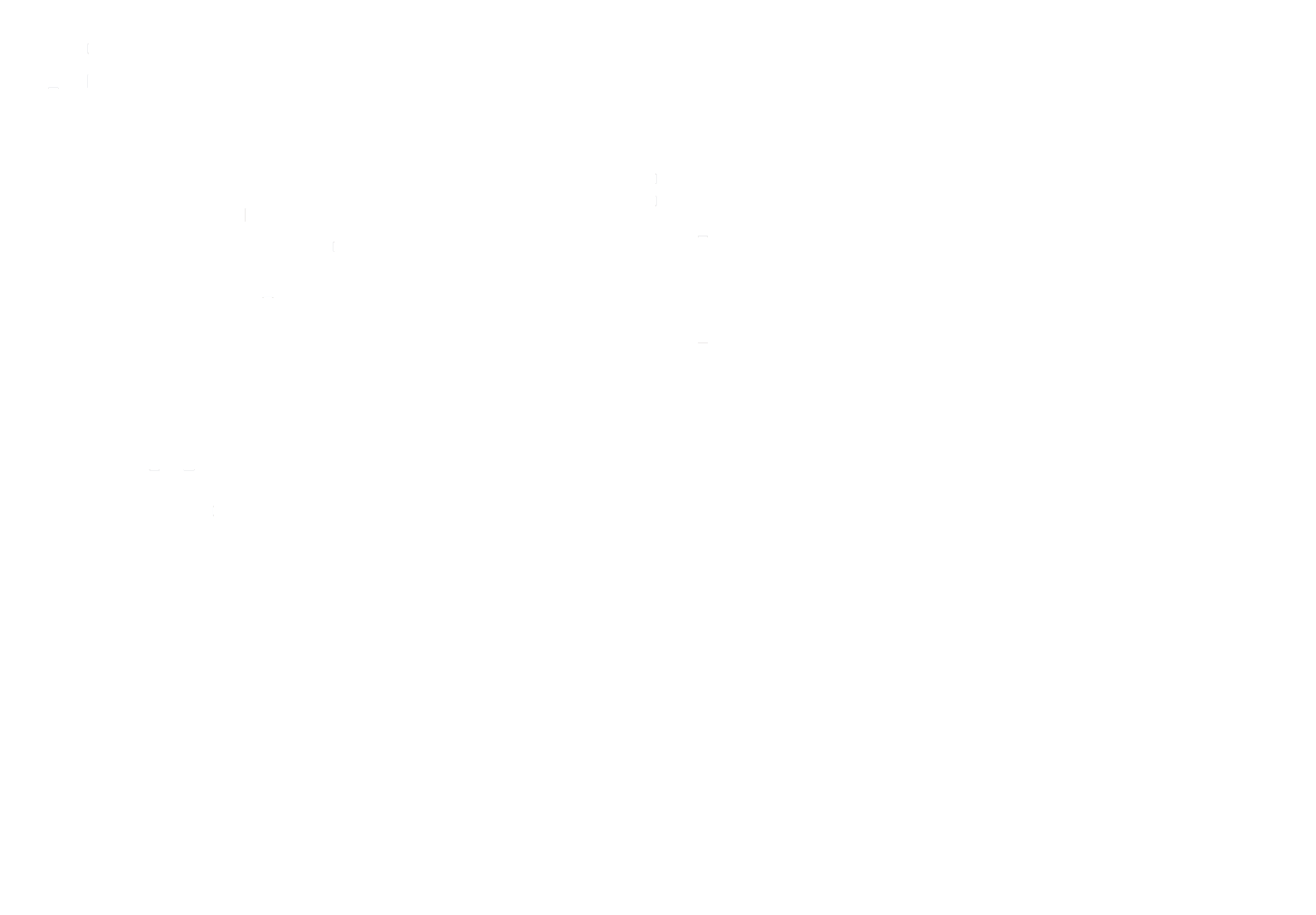 What is the Blockchain in Transport Alliance?
The Blockchain in Transport Alliance (or BiTA) is a consortium of the foremost leaders in the trucking industry forging a path towards industry standards in blockchain use. 
All companies within BiTA share a unified mission of developing a standards framework, educating the market on blockchain applications, and encouraging the use of said applications through exemplary implementation.
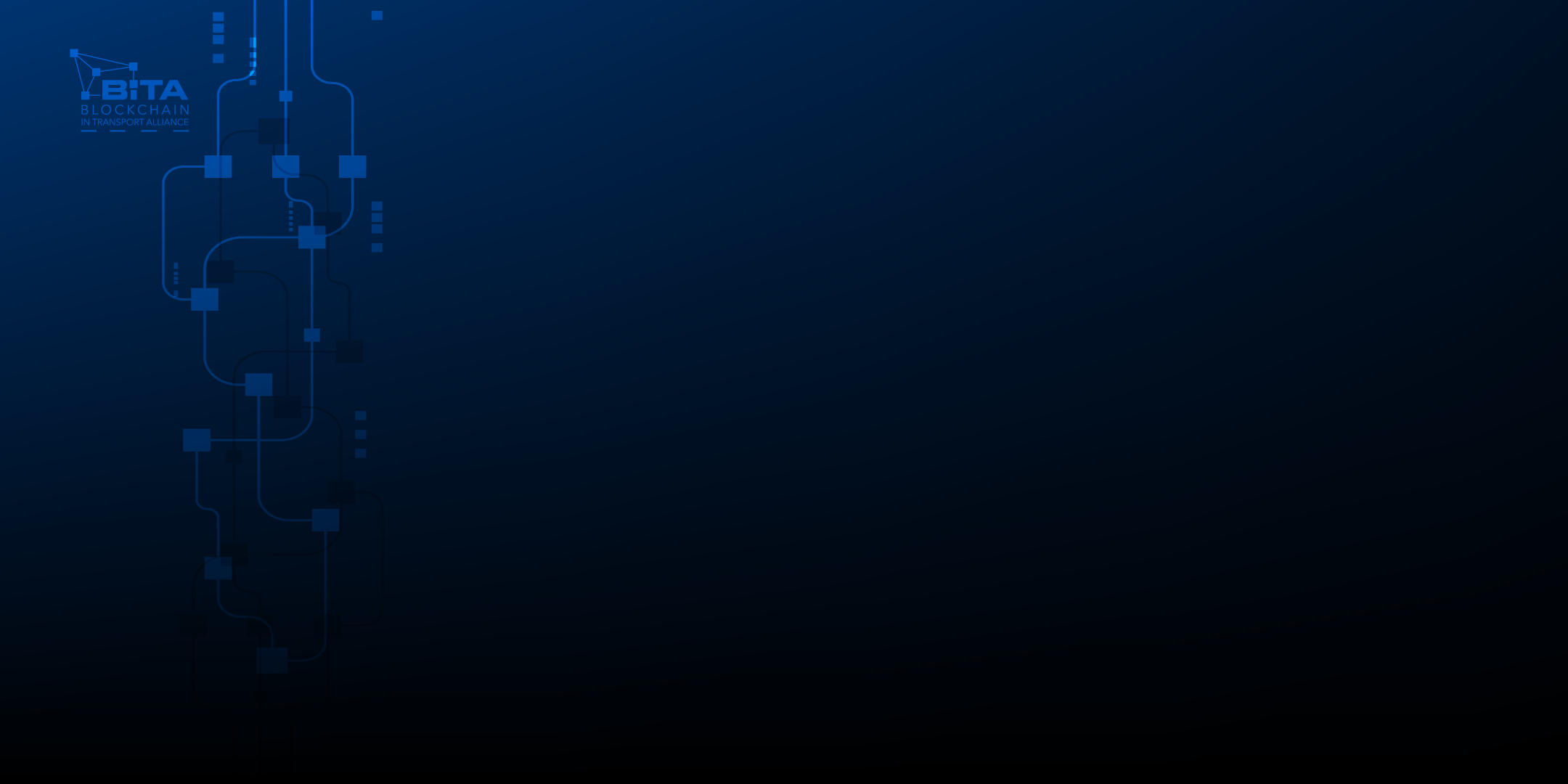 Importance of Standards Organizations
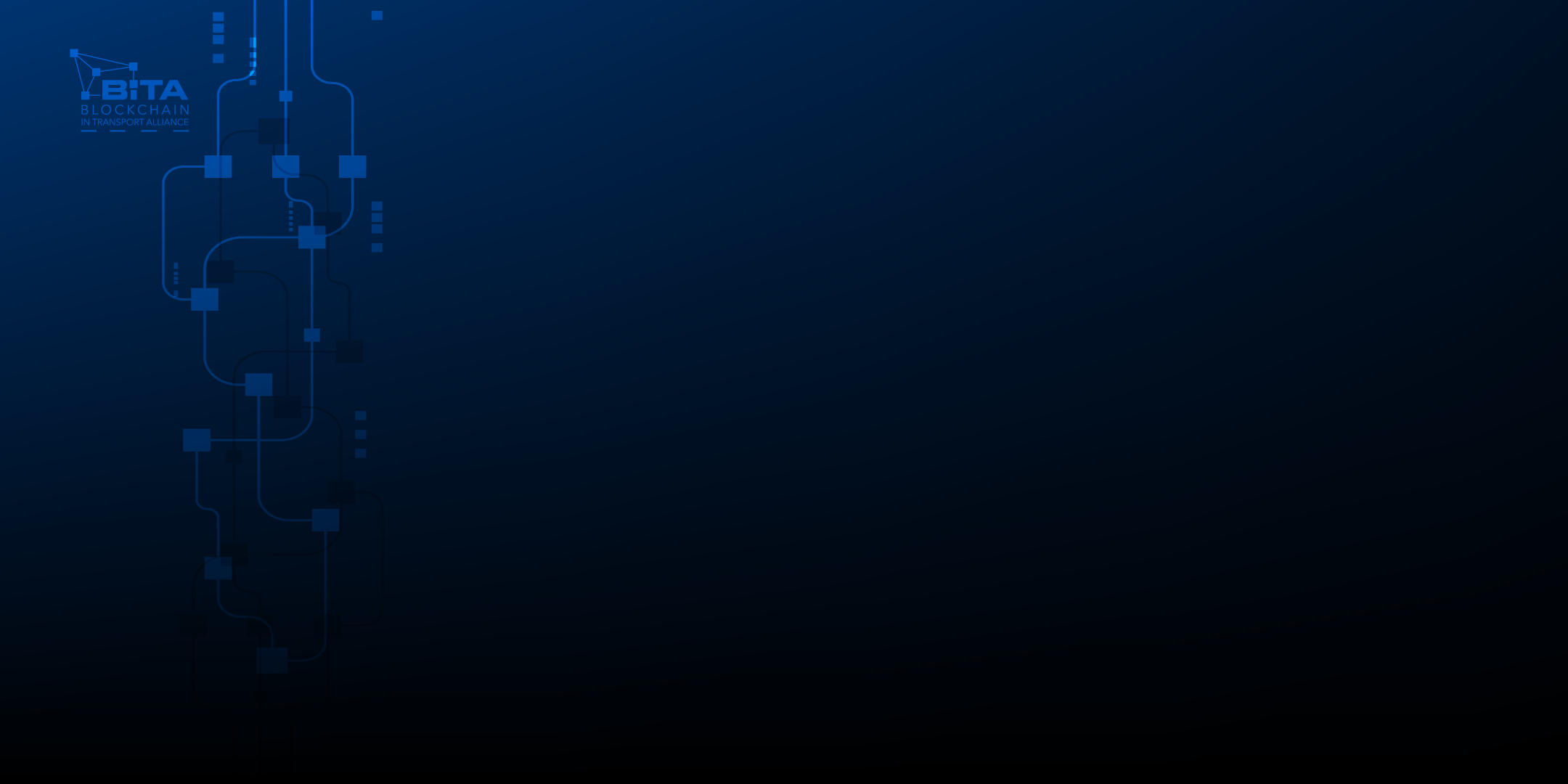 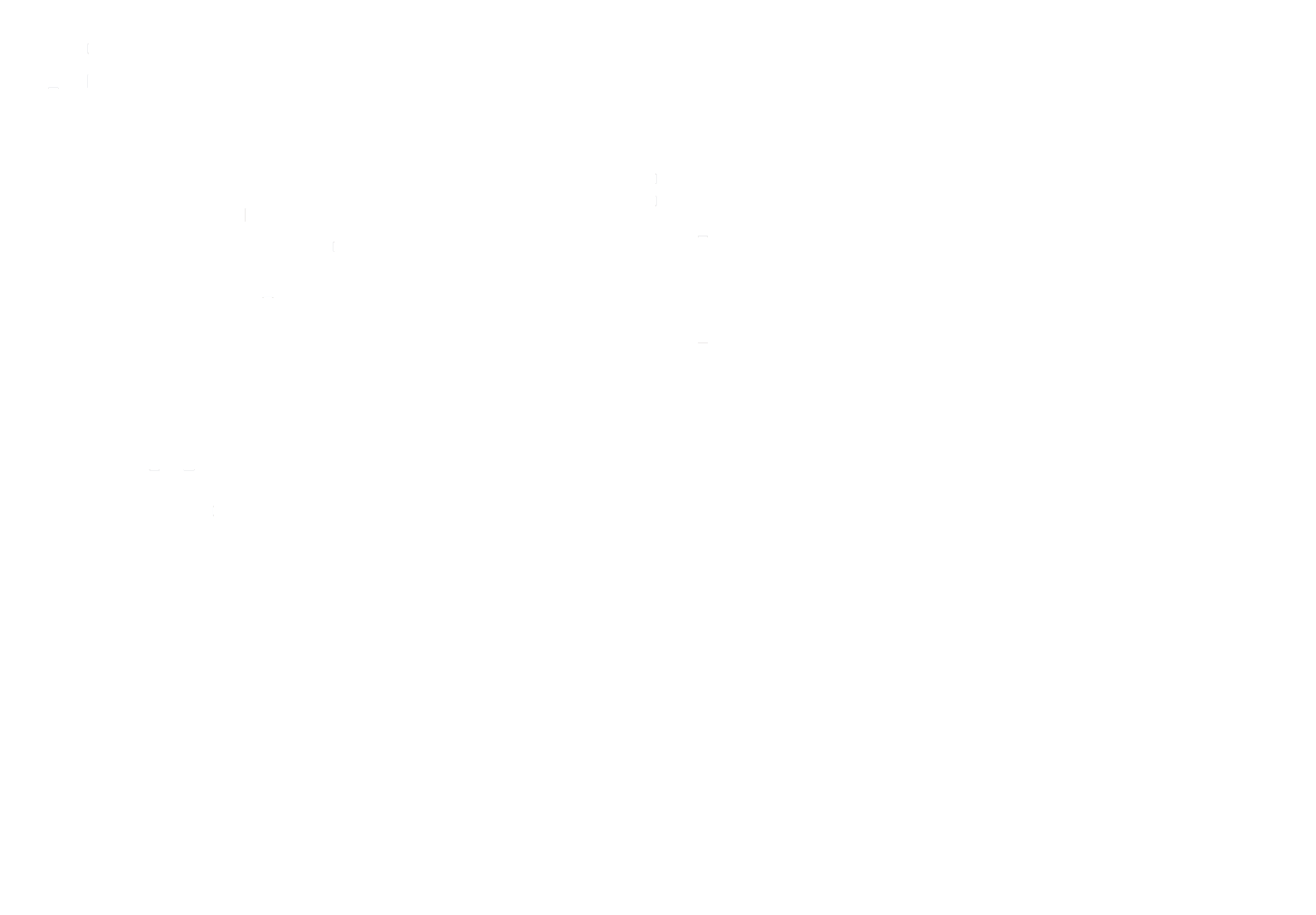 Exhibit A
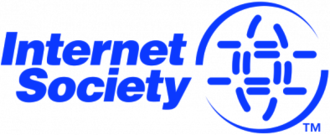 Creates and encourages active implementation of standards like TCP/IP, used by every internet connected device
The Internet Society played a huge role in making the internet a household commodity by employing the best minds in the industry
Without a standards organization in place, the internet would be a fragmented unstable mess
Founded in 1992
Home to four standards setting bodies: the Internet Engineering Task Force, the Internet Architecture Board, the Internet Engineering Steering Group, and the Internet Research Task Force
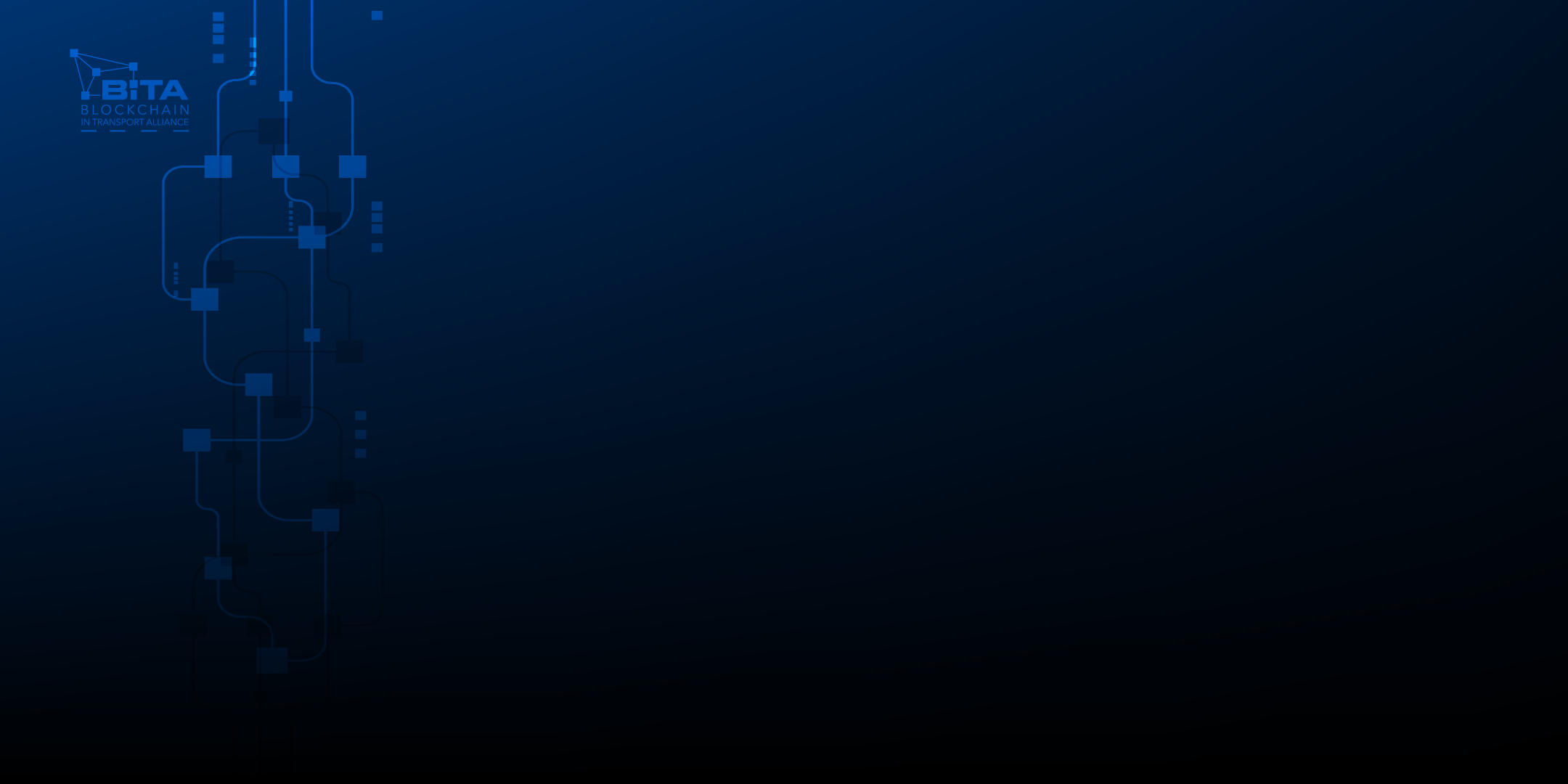 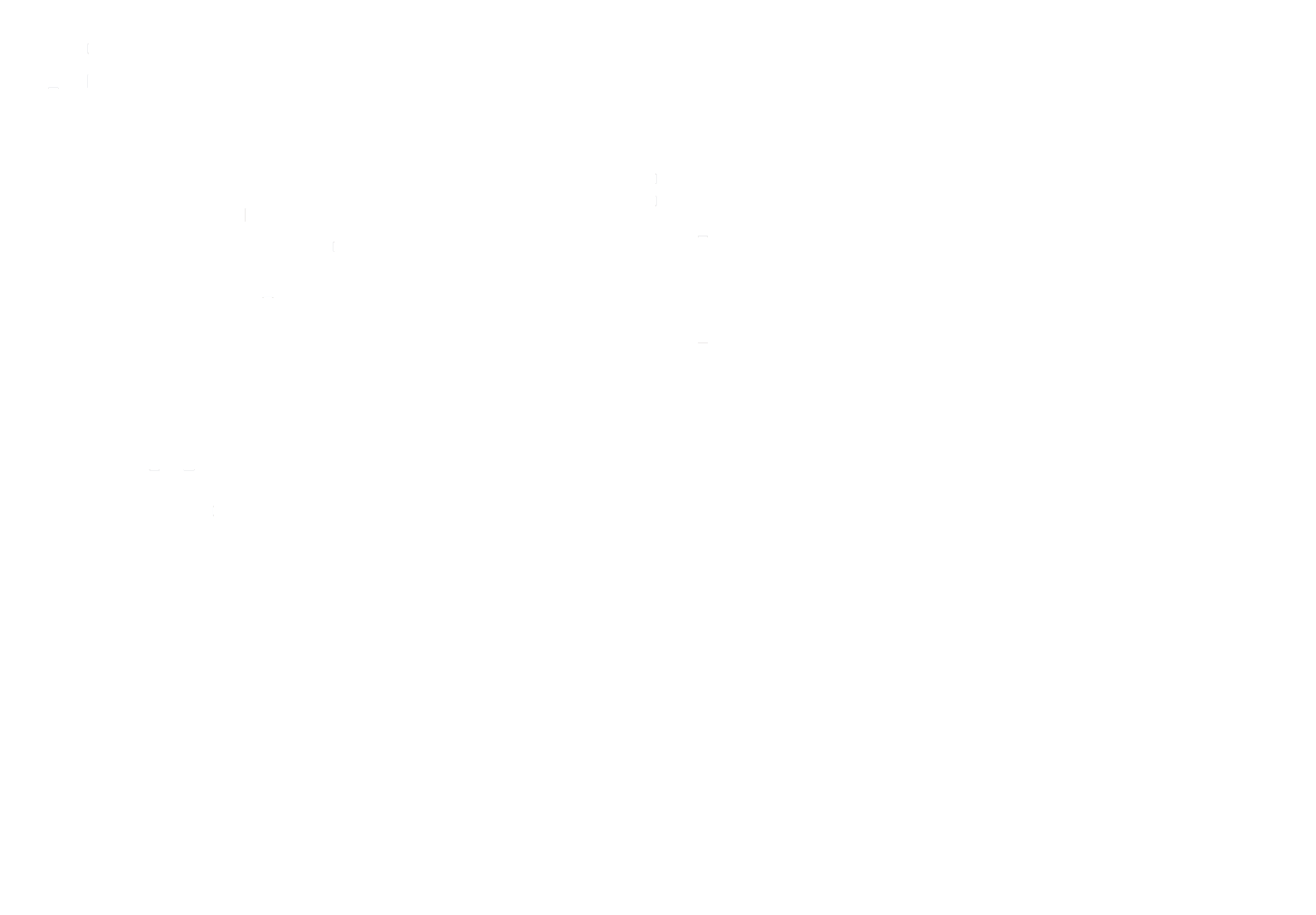 Exhibit B
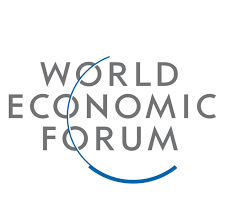 WEF encouraged a framework for development, looking at the development of the internet and other technologies:
1. Stewardship- not regulation2. Create industry-specific standards3. Develop knowledge networks for use applications4. Create delivery networks5. Implement policies that encourage cooperation 6. Ensure advocacy7. Create a network of institutions
World Economic Forum identified Blockchain technology as having transformative impact on global social and economic development.
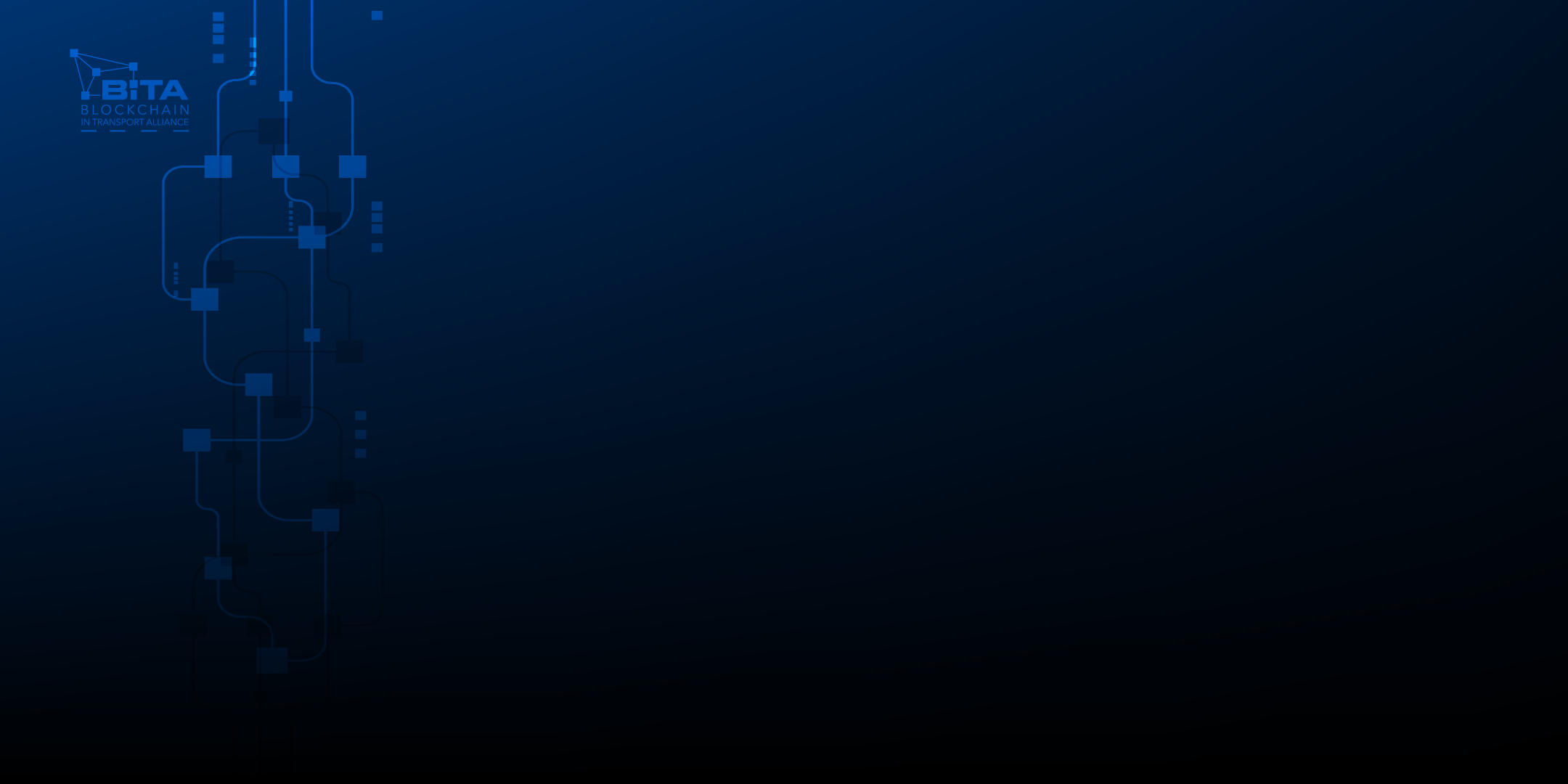 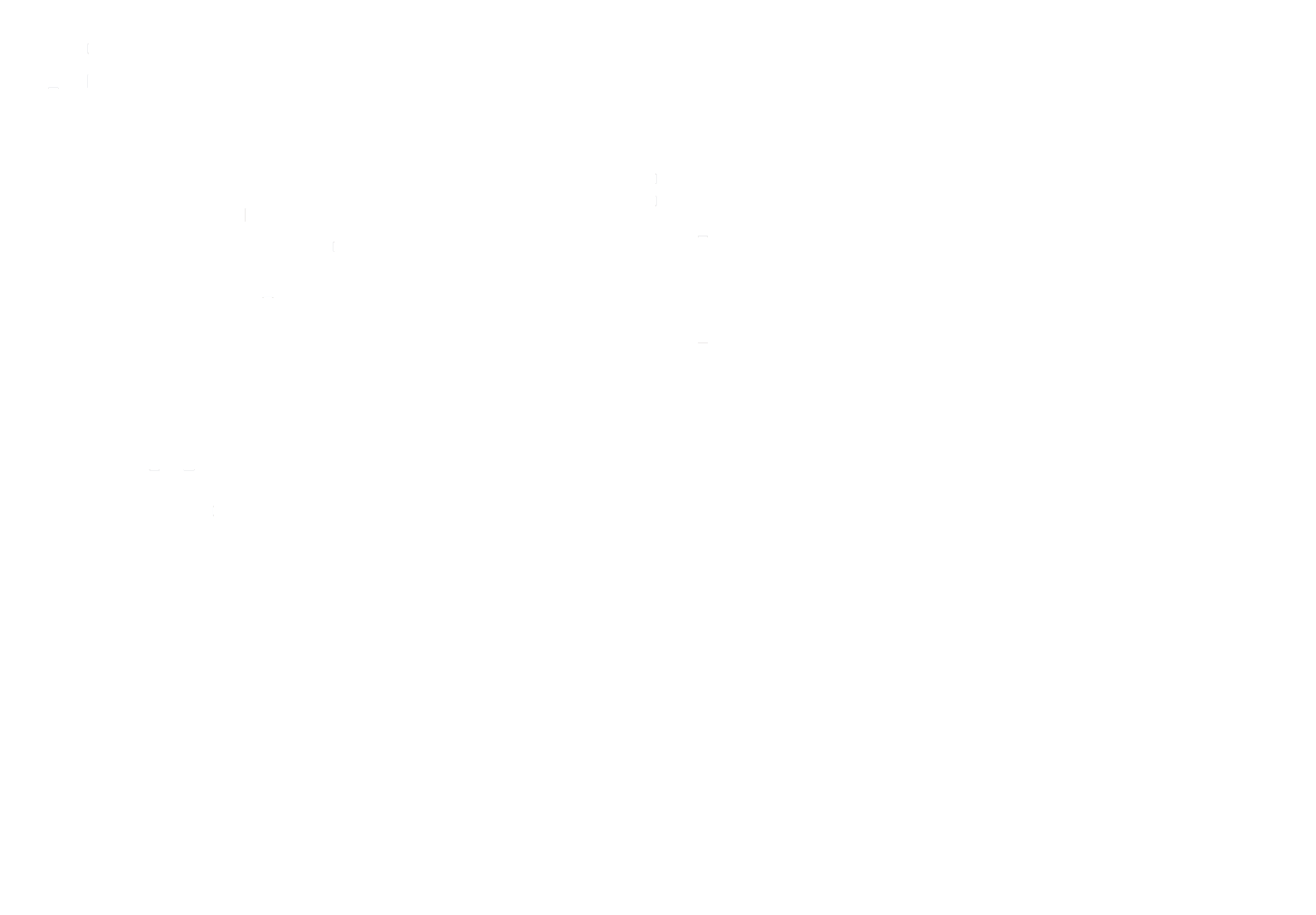 Exhibit B
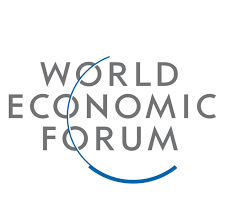 The internet is a network of similar networks. The blockchain is a ledger of different and sometimes competing ledgers
Decentralized doesn’t mean disorganized
Without governance, invisible powers could emerge
The need for industry standards as soon as possible
Premature anointment of any protocol as an industry standard
WEF Governance Considerations:
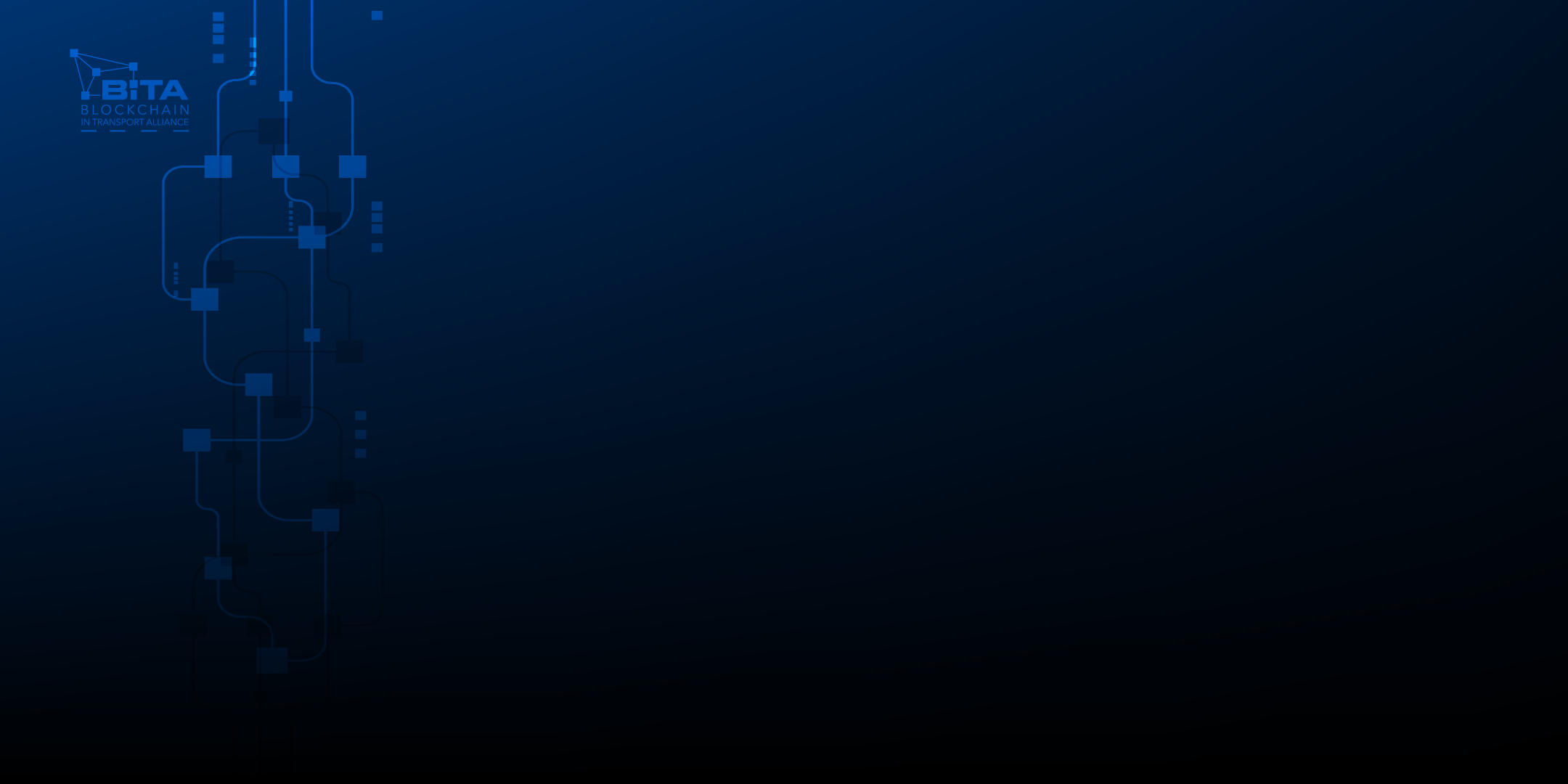 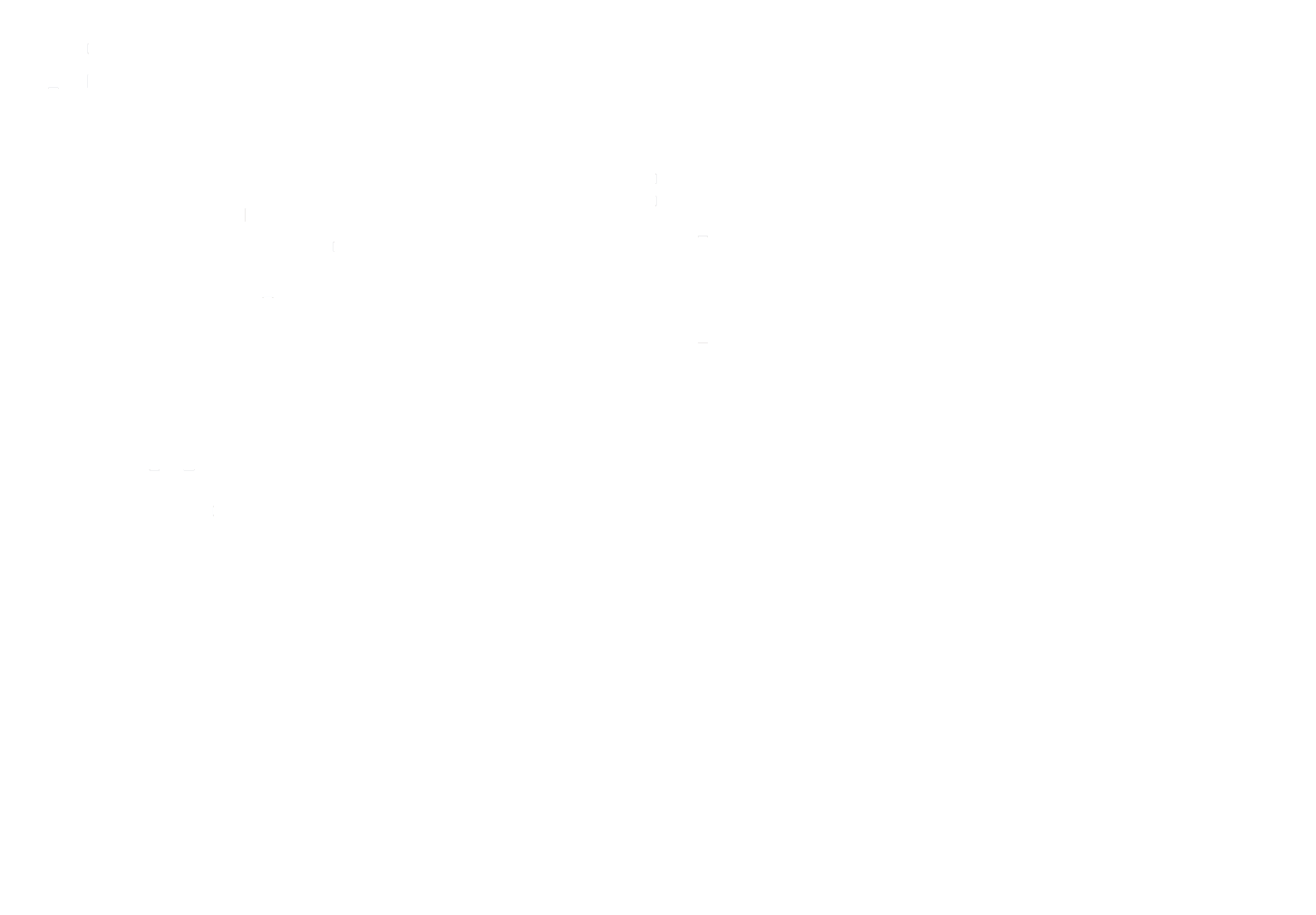 Why BiTA?
The Blockchain in Transport Alliance is the first of its kind; a standards organization by the trucking industry FOR the trucking industry. Members of BiTA come from every facet of the industry: tech vendors, OEMs, tier-1 suppliers, consultants,  banks, carriers, shippers, and brokers. Members of BiTA know that blockchain is the way of the future, an industry changing technology that will revolutionize the way people do business. BiTA wants to usher in this change in a uniform way that will benefit the entire industry.
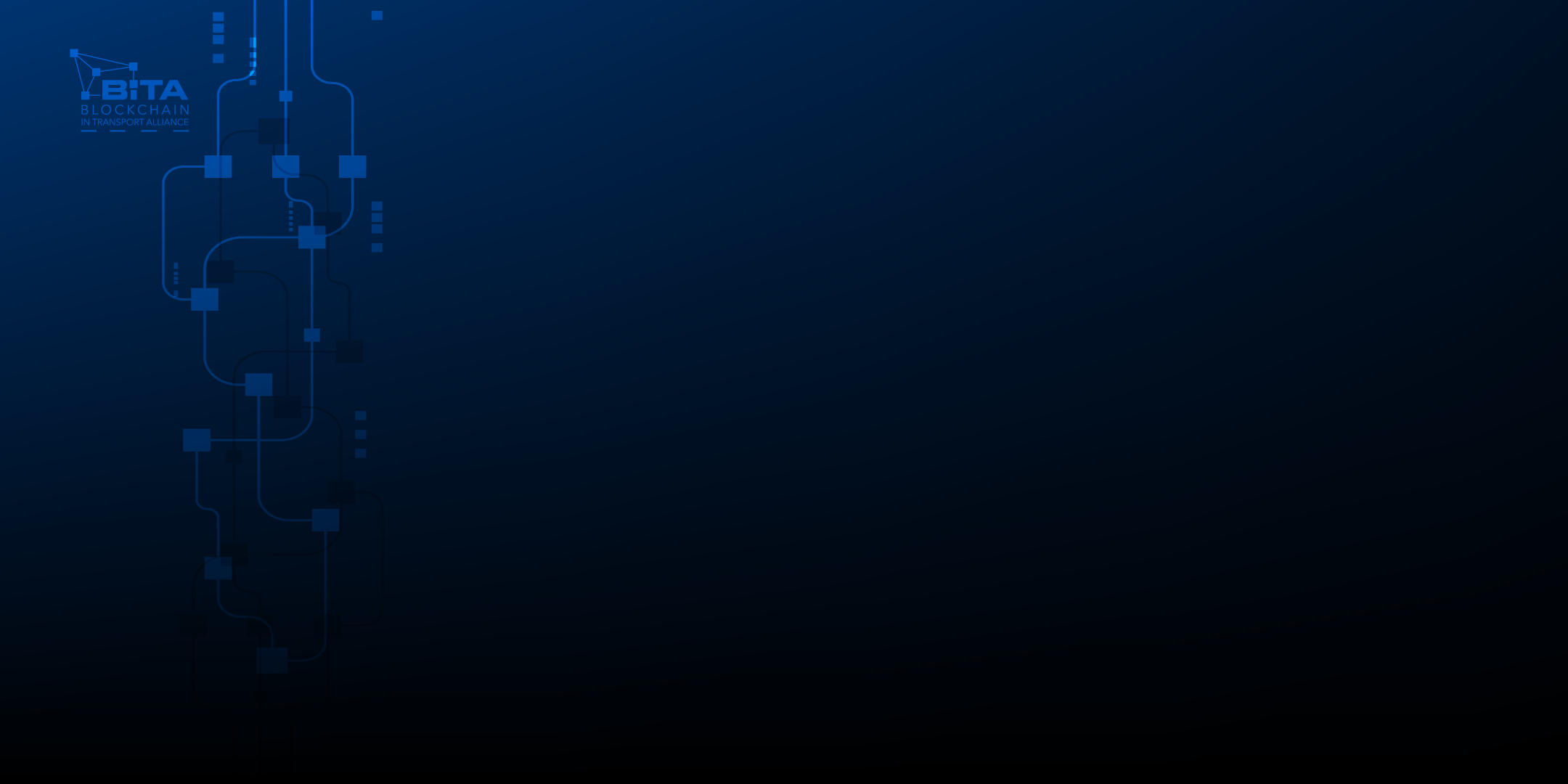 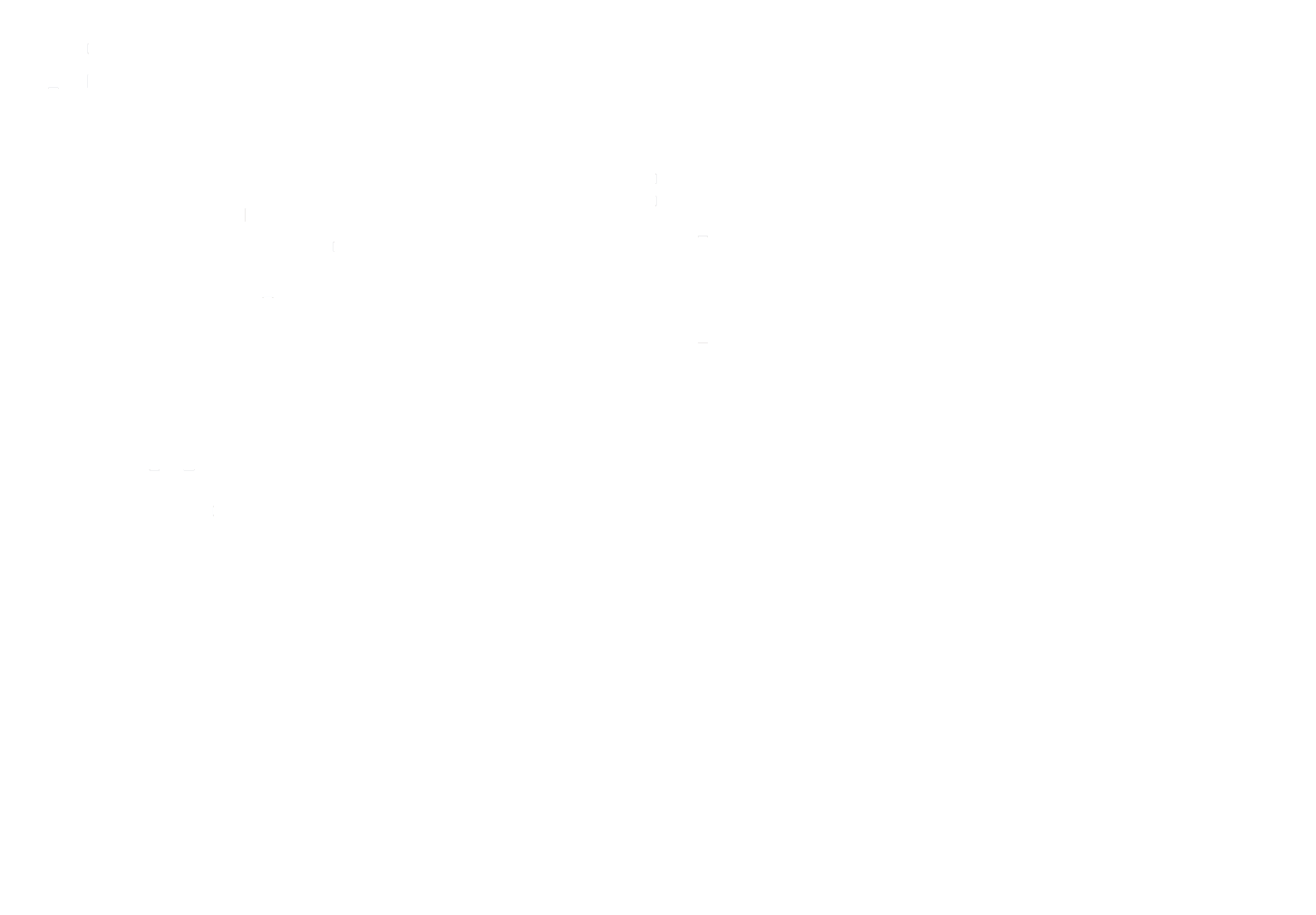 BiTA Early Members
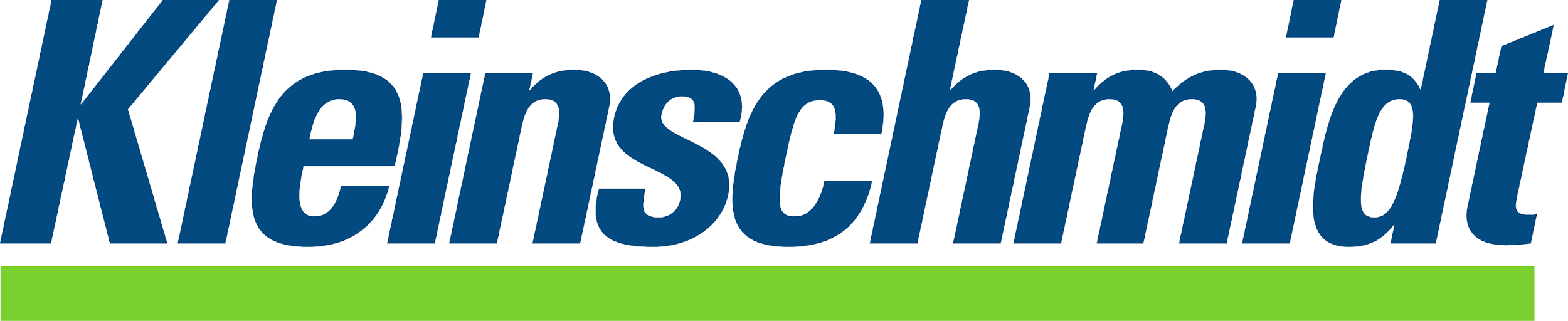 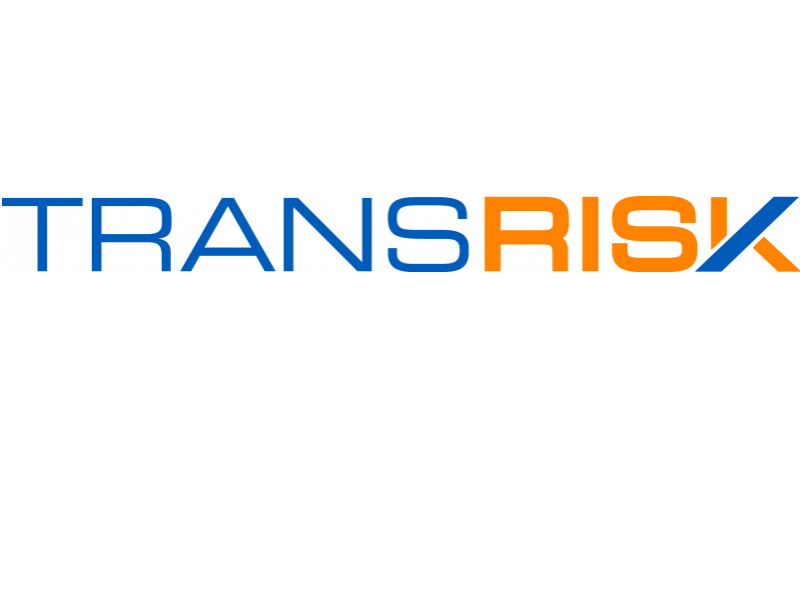 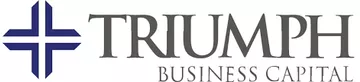 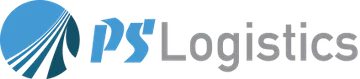 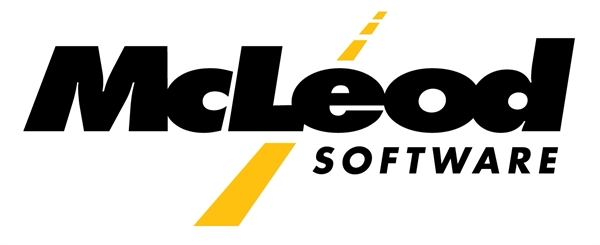 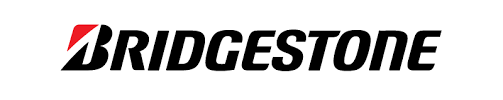 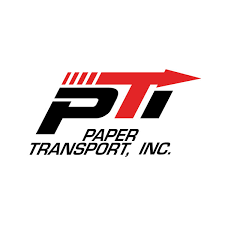 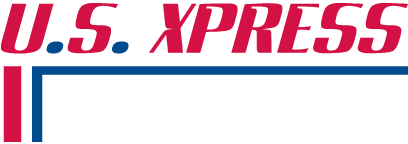 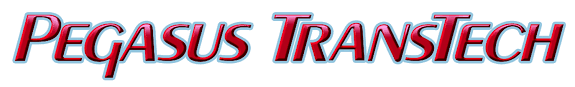 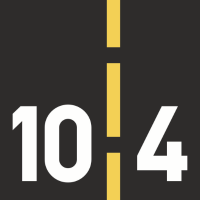 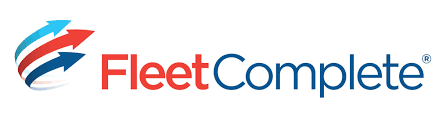 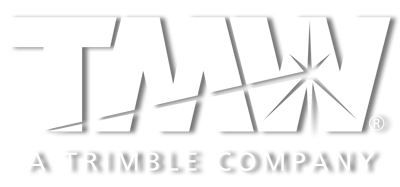 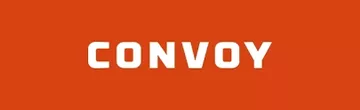 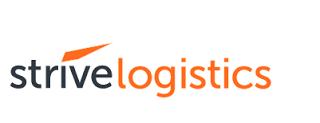 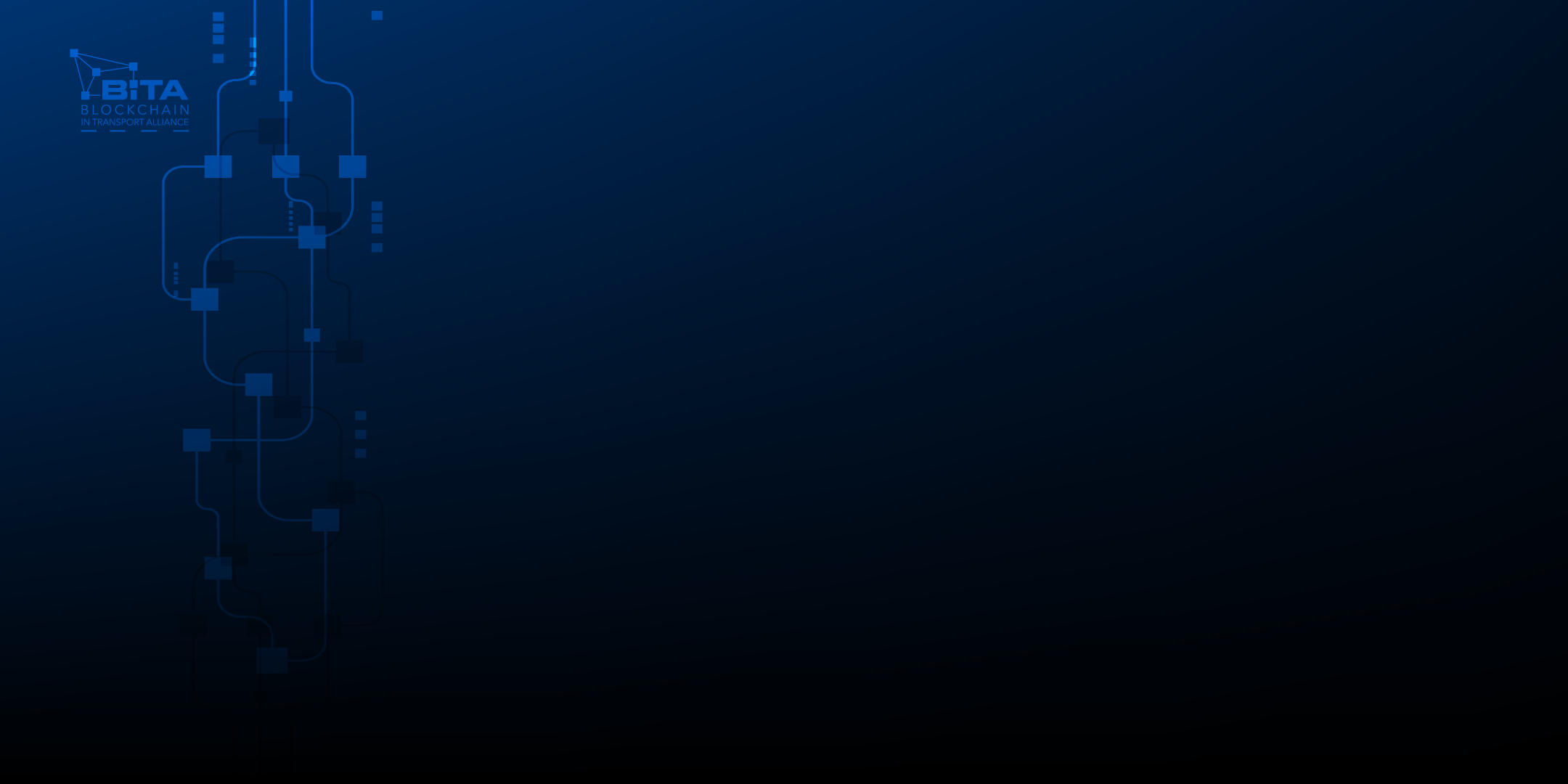 Preparing for Blockchain
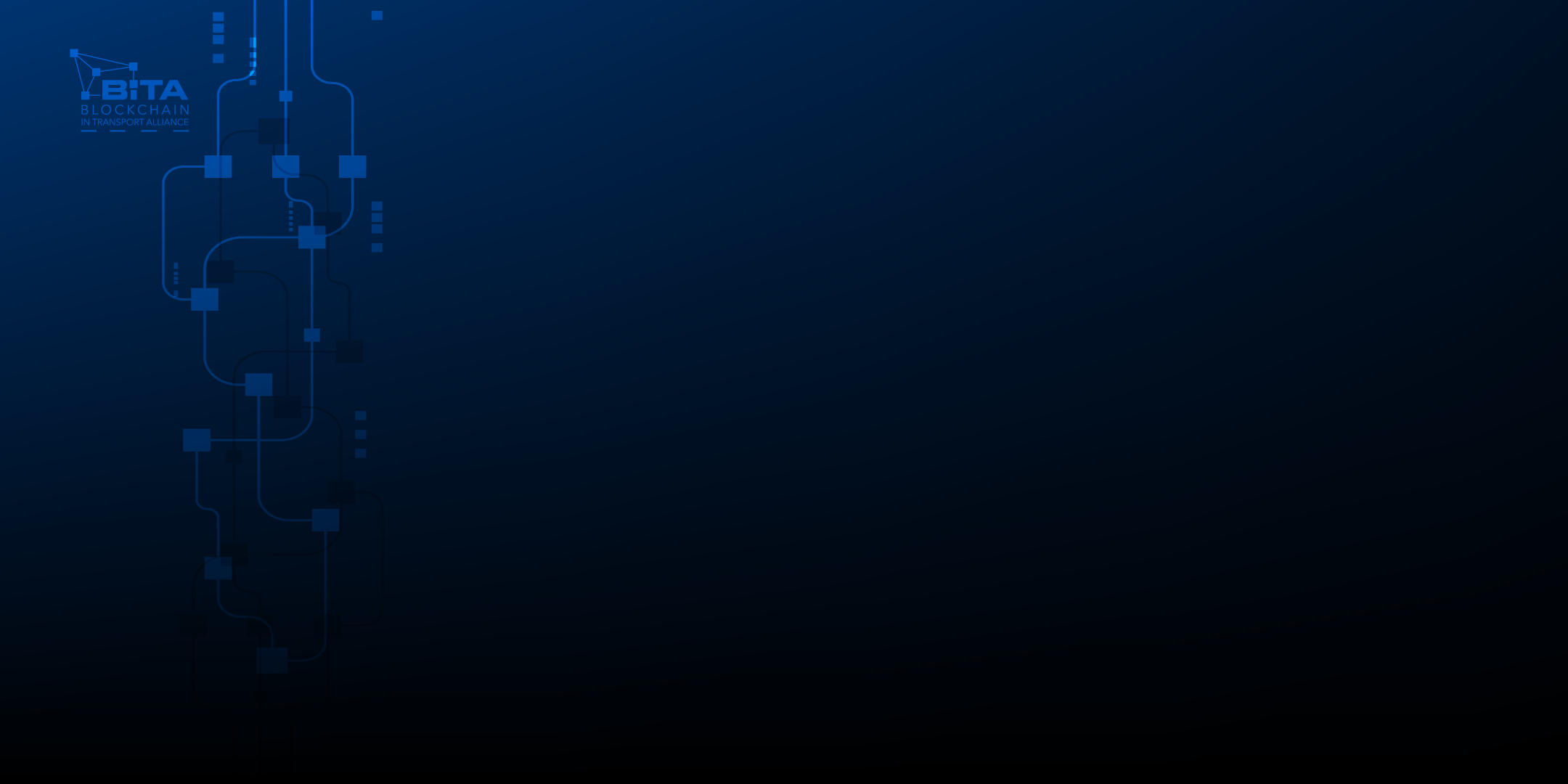 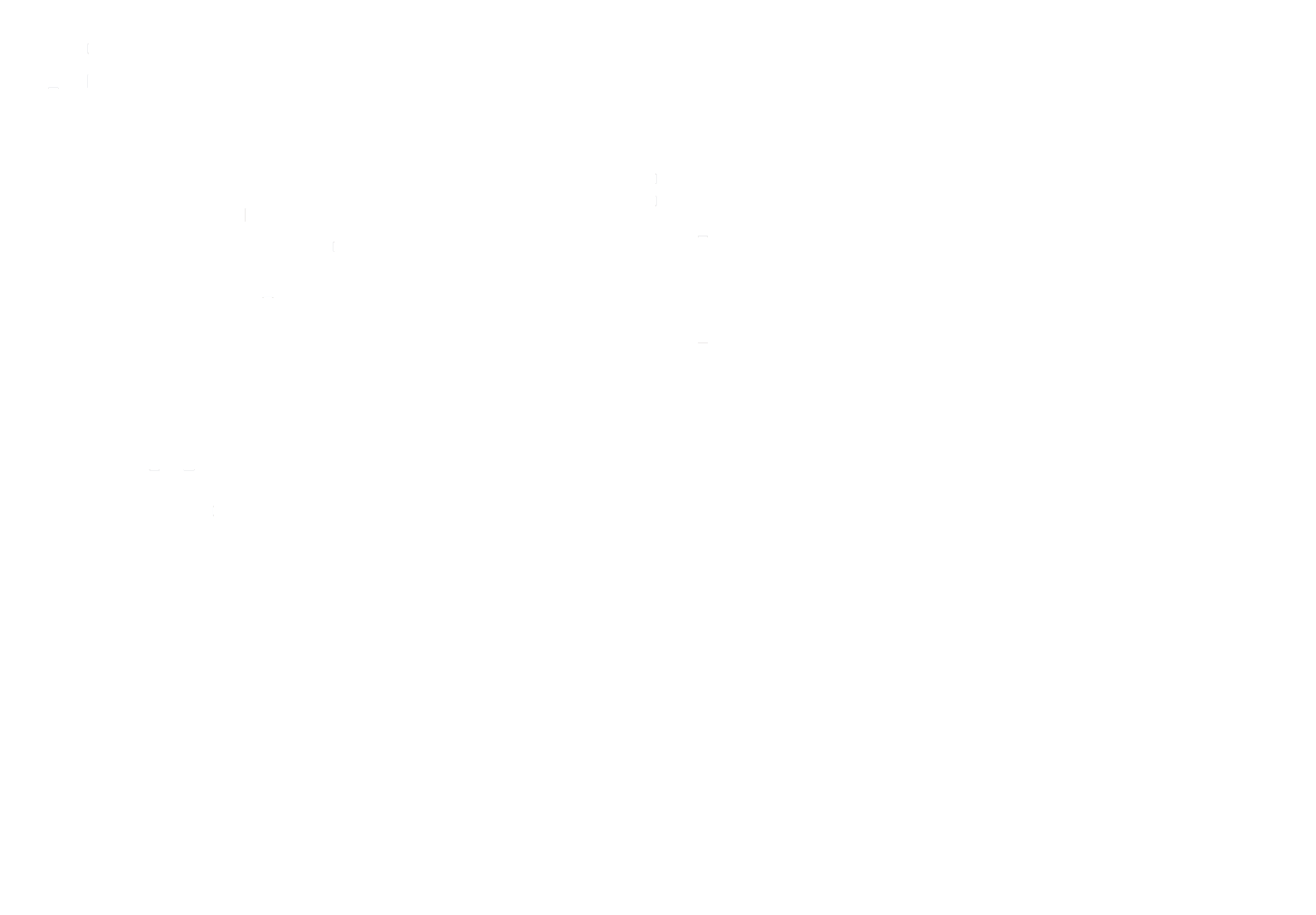 Preparing for Blockchain
Experiment
Engage
Explore
Understand
Blockchain Use Cases:
1. Performance History - vehicle maintenance, quality assurance2. Dynamic Optimization - capacity monitoring3. Payments and Pricing - fraud detection, theft prevention
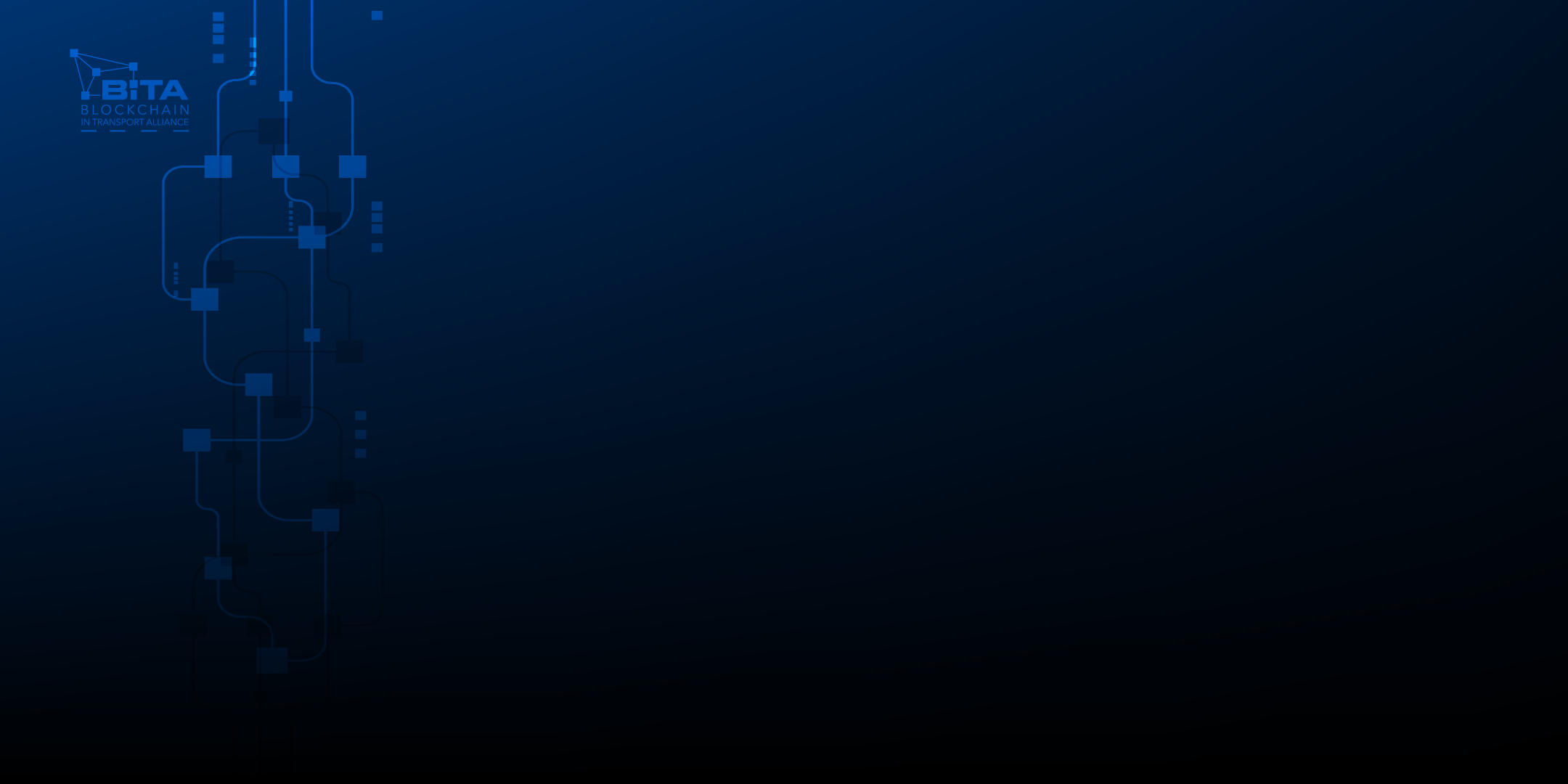 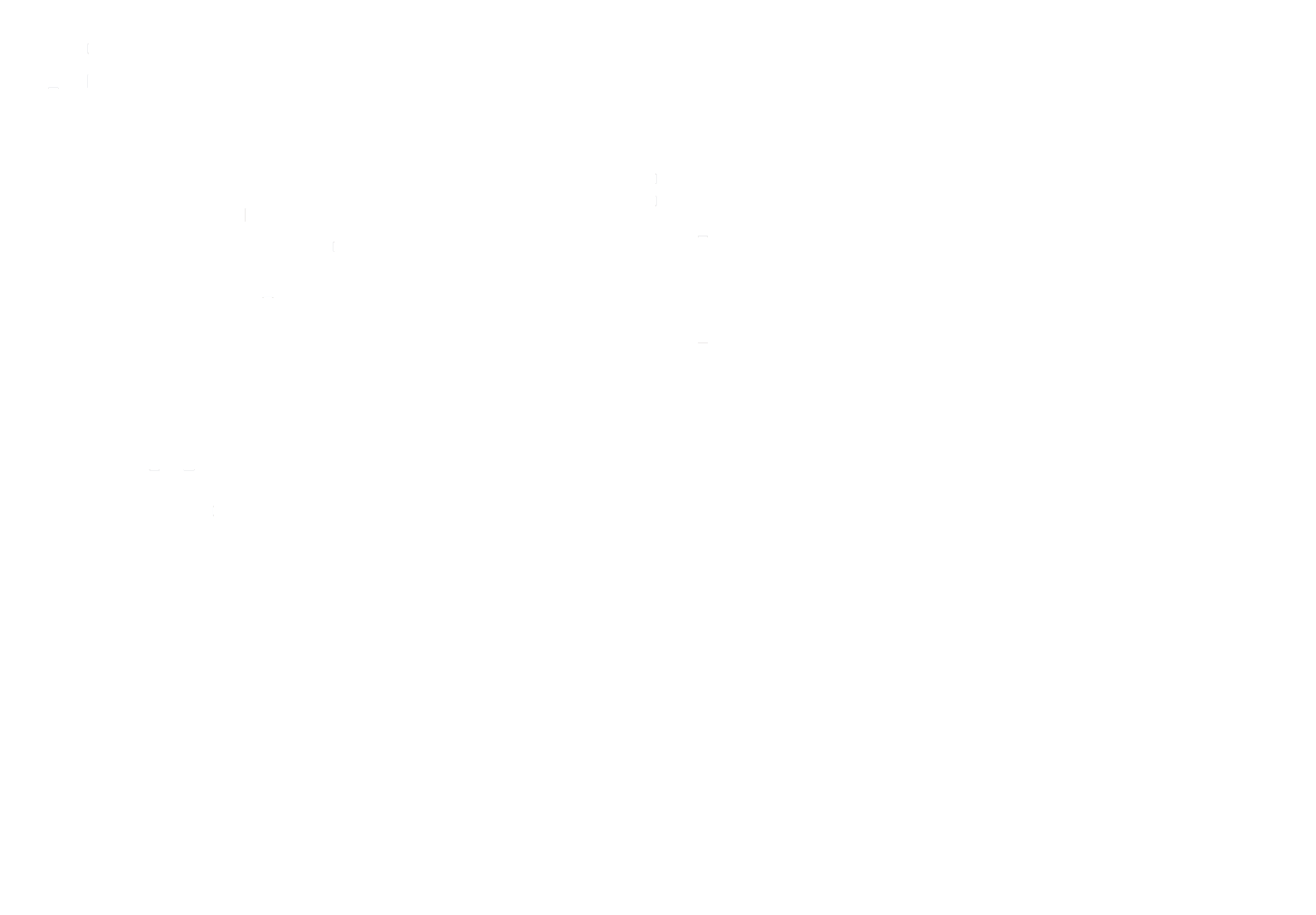 Use Cases
Performance History
Performance history through the blockchain framework can allow parties to see solid and definitive evidence of past performance in all the relevant metrics. This removes the “trust” aspect from all deals.
Vehicle Maintenance
Blockchain allows for item by item records of vehicle repairs. Instead of one person holding an extensive repair history, it is held within the blockchain. The history can now effectively move with the equipment for anyone to see.
Quality Assurance
Thanks to the distributed nature of blockchain, everyone involved in the transaction has access to all points. Taking photos and evaluating freight at pick-up and delivery locations reduces the likelihood of unsubstantiated disputes.
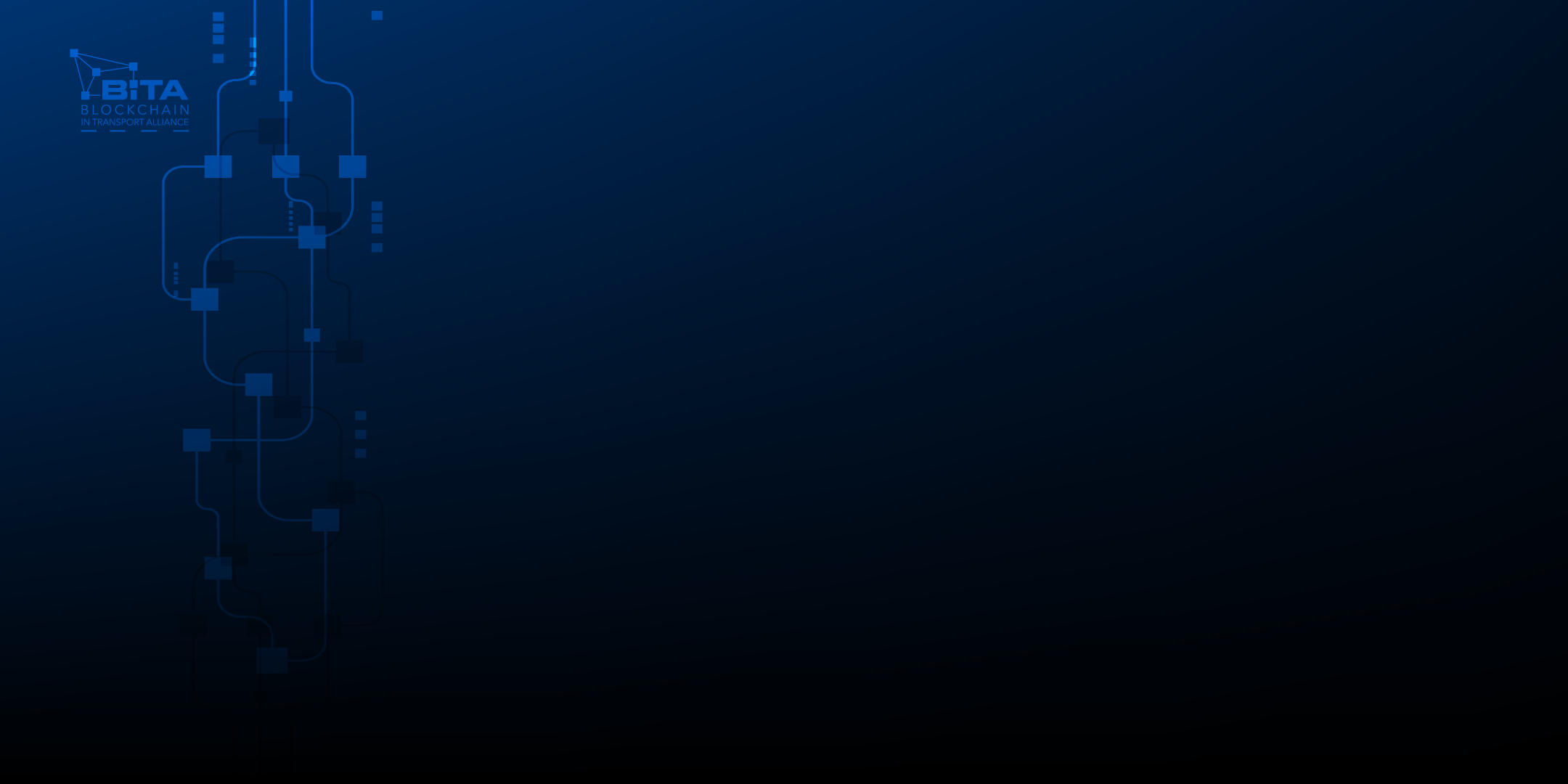 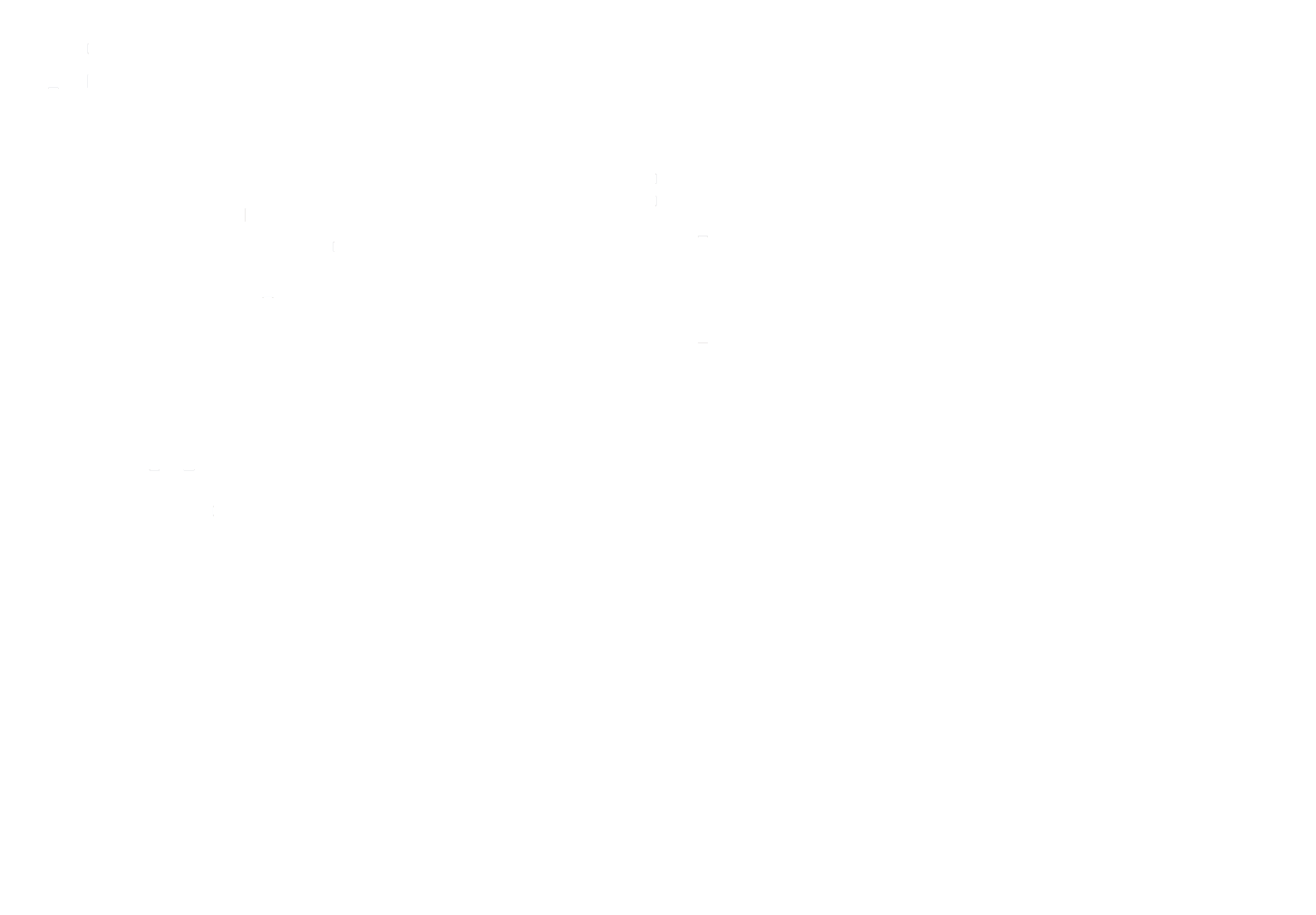 Use Cases
ComplianceBlockchain and ELDs are a natural pair. ELDs can send a near endless stream of data to the blockchain in real-time. Pairing this information with traffic data, weather data, etc. allows for up to the minute rerouting.
Capacity MonitoringIn trucking, available capacity can change throughout the day. The blockchain can provide the necessary transparency to know when and where capacity opens up, allowing participants to take advantage of shifts in demand.
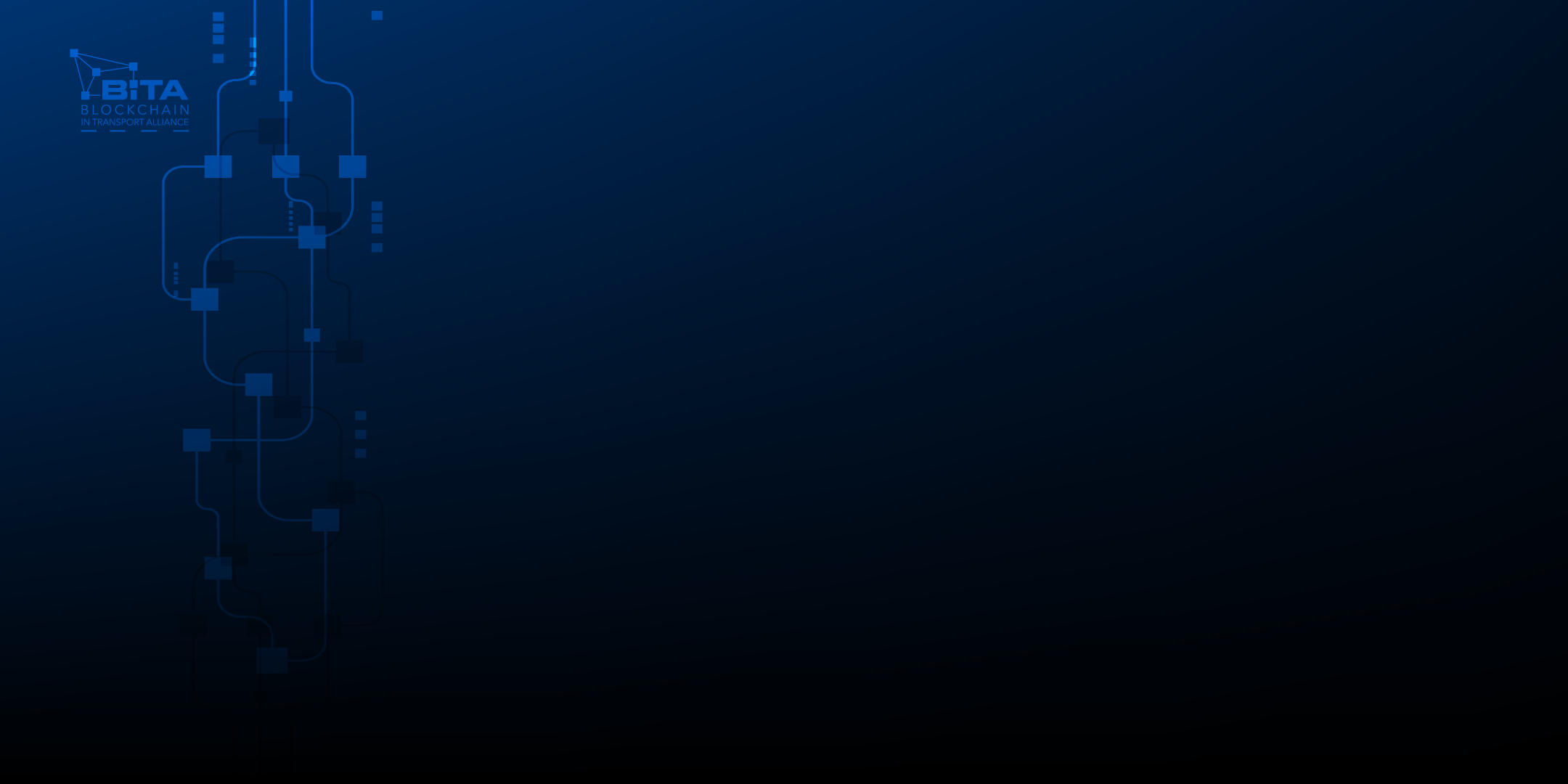 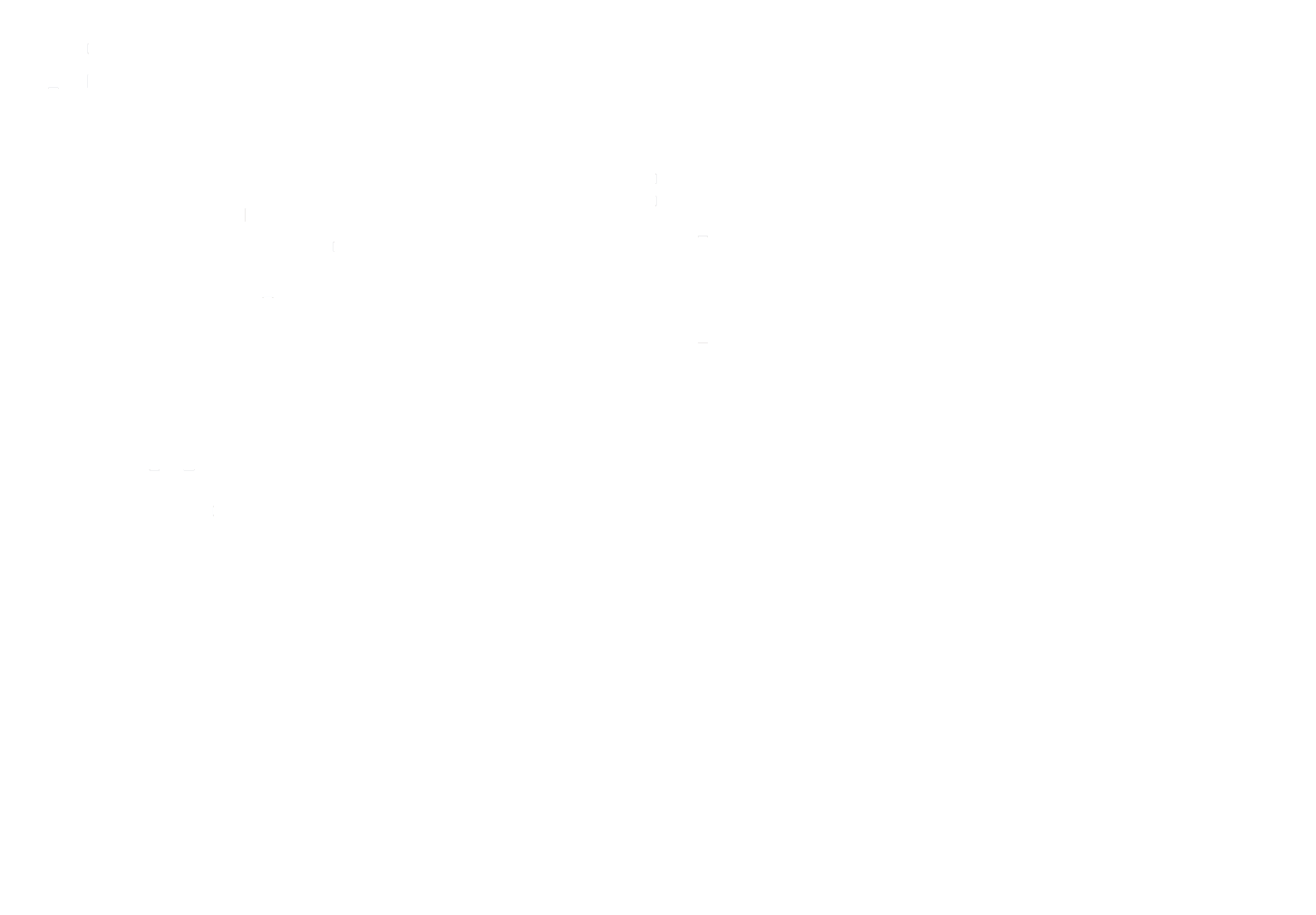 Use Cases
Payments and PricingPayment processing and settlement is all secure on the blockchain, and transaction information is easily accessible. By keeping detailed historic payment records, people can use more data than ever to determine rates. 
Fraud DetectionEvery transaction that takes place on the blockchain is visible to everyone on the network, and nothing can be removed. This transparency removes many points where fraud occurs and eliminates double brokering.Theft PreventionThe blockchain can contain detailed information and rules. These can even include ID pictures and rules for the pick-up and delivery of the freight, increasing security and reducing the possibility of theft.
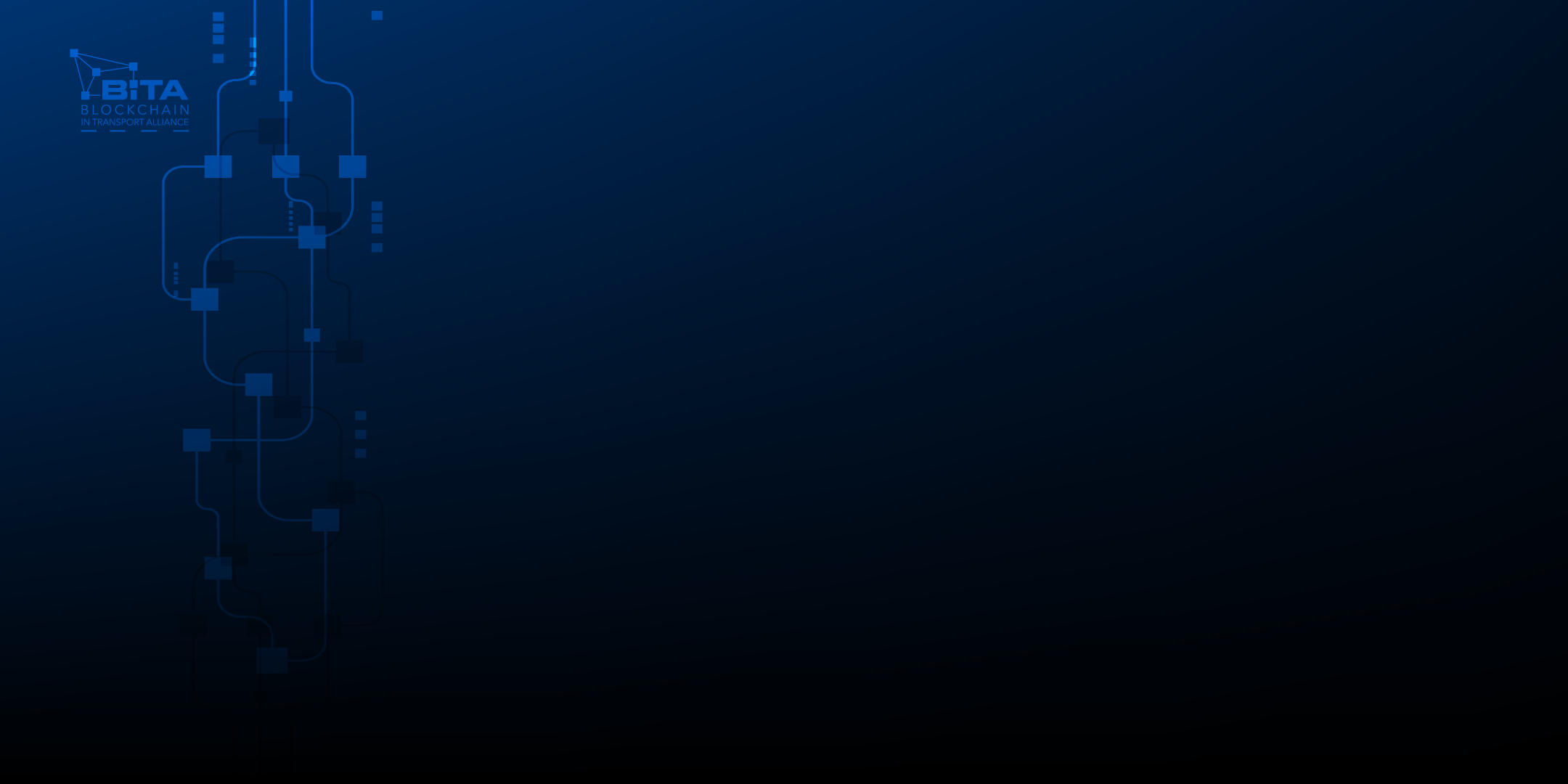 Still Not Convinced?
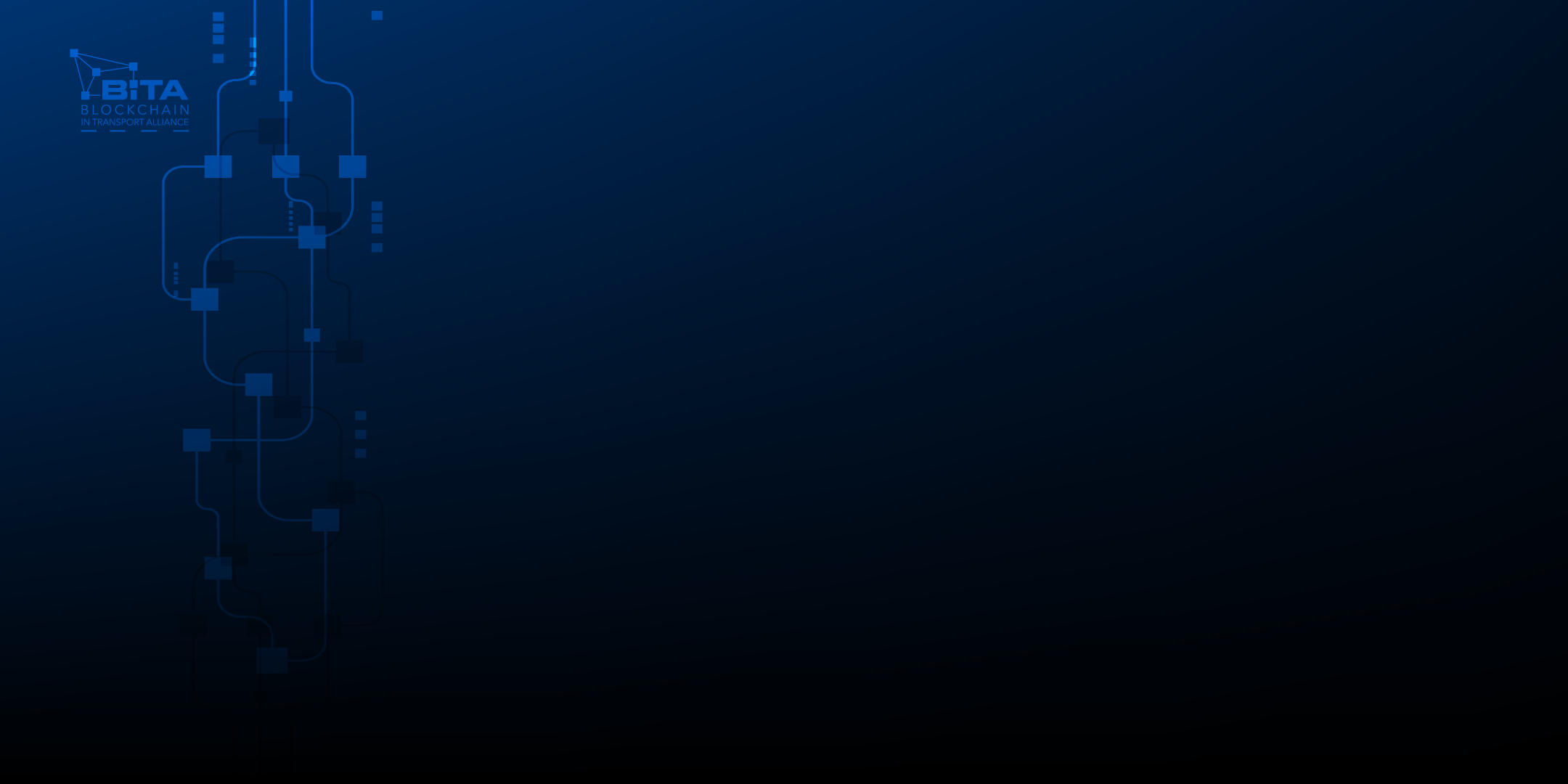 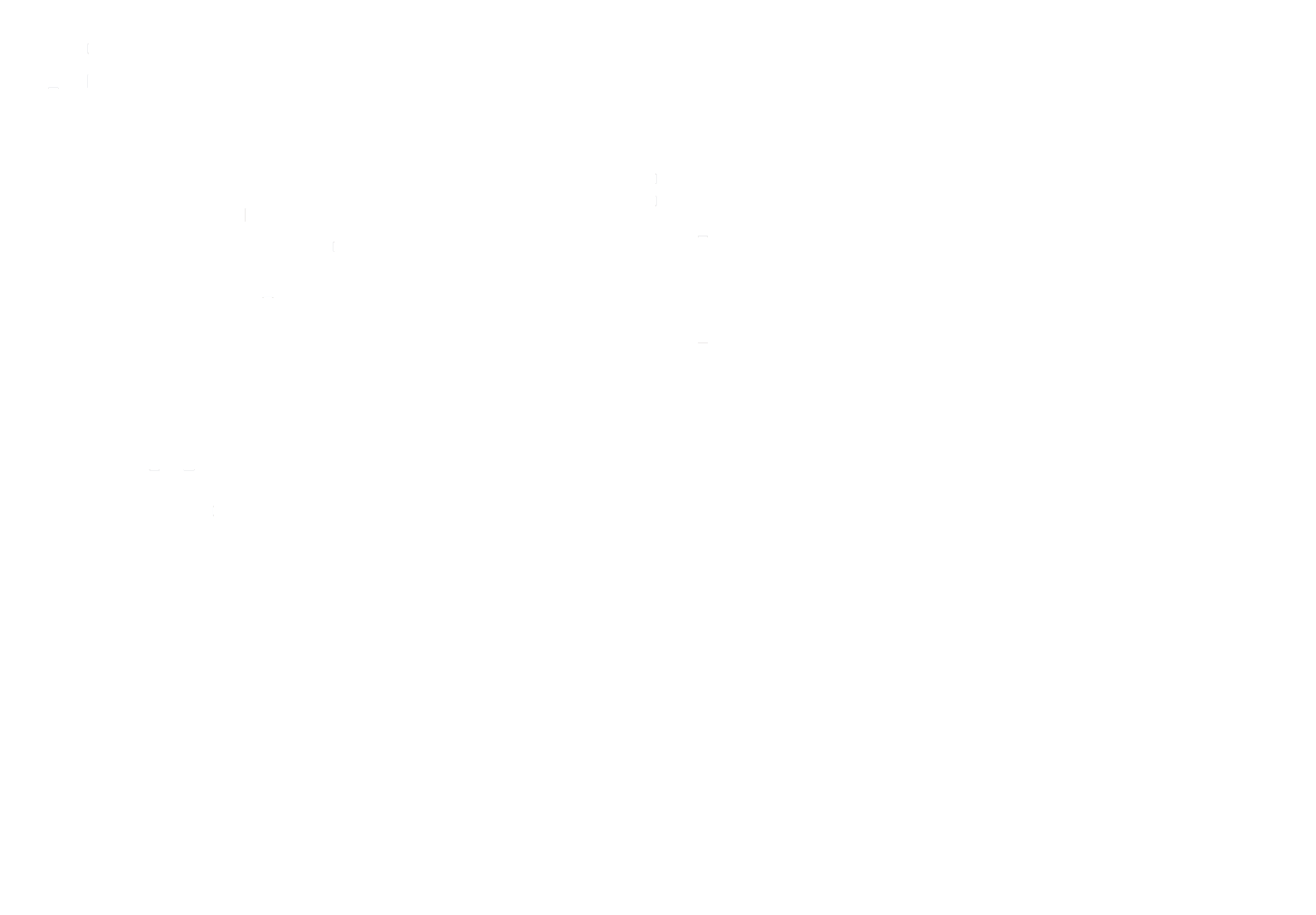 In a nutshell...
Members of BiTA understand that blockchain isn’t just an industry disruptor, it’s technology that will revolutionize the way people do business. Blockchain offers the opportunity to solve for transparency and create efficiencies across the industry, and BiTA wants to usher in this change in a uniform way that will benefit the entire industry. All companies within BiTA share a unified mission of developing a standards framework, educating the market on blockchain applications, and encouraging the use of said applications through exemplary implementation. In addition to establishing market standards, the Organization is focused on engaging with the industry and providing educational resources to ensure the full potential of the benefits of blockchain technology is carried through.
BiTA standards will address smart contracts, freight payments, asset maintenance and ownership history, chain of custody of freight, and other issues facing the industry.